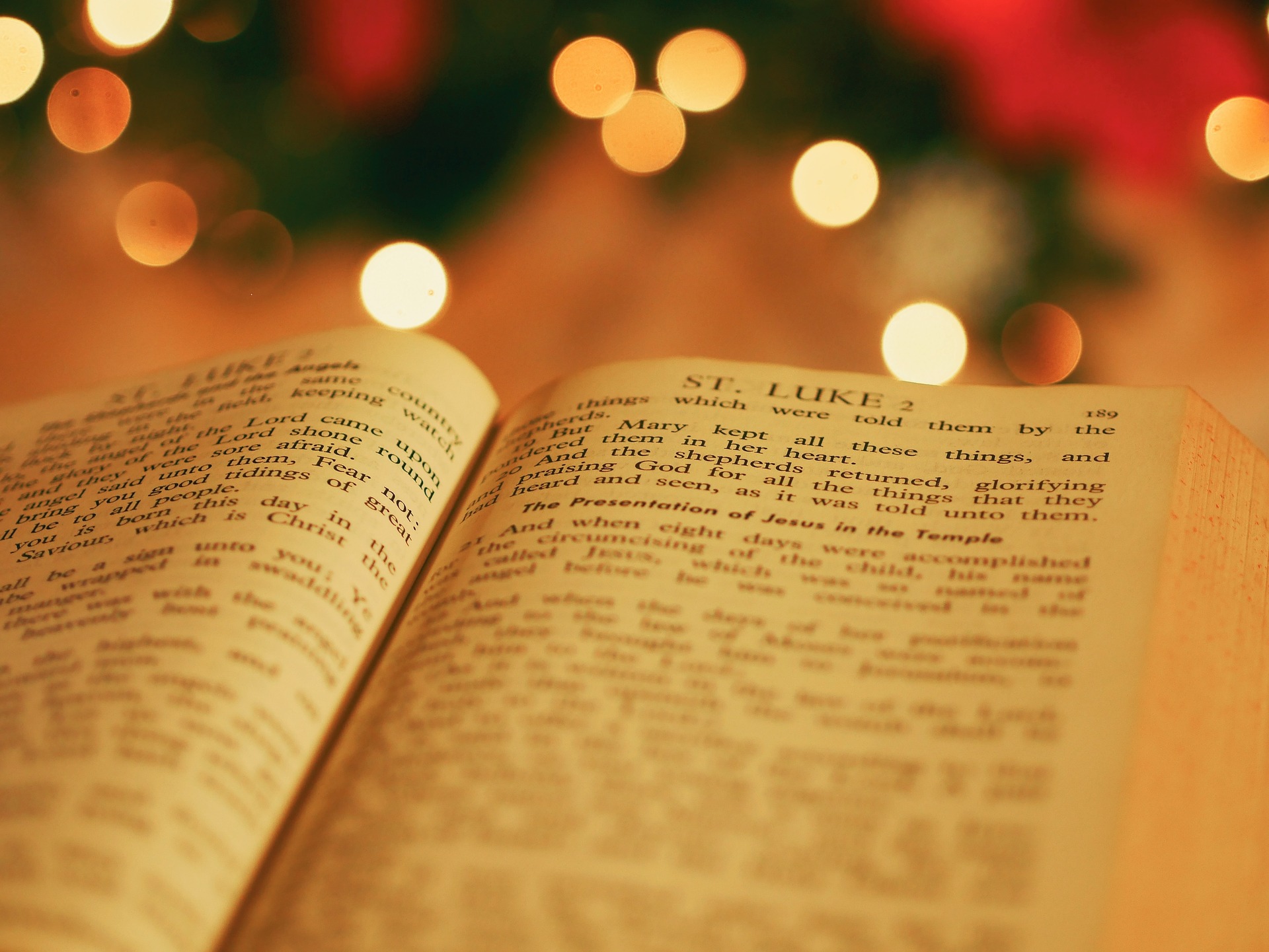 Celebration of the Word 
with Communion
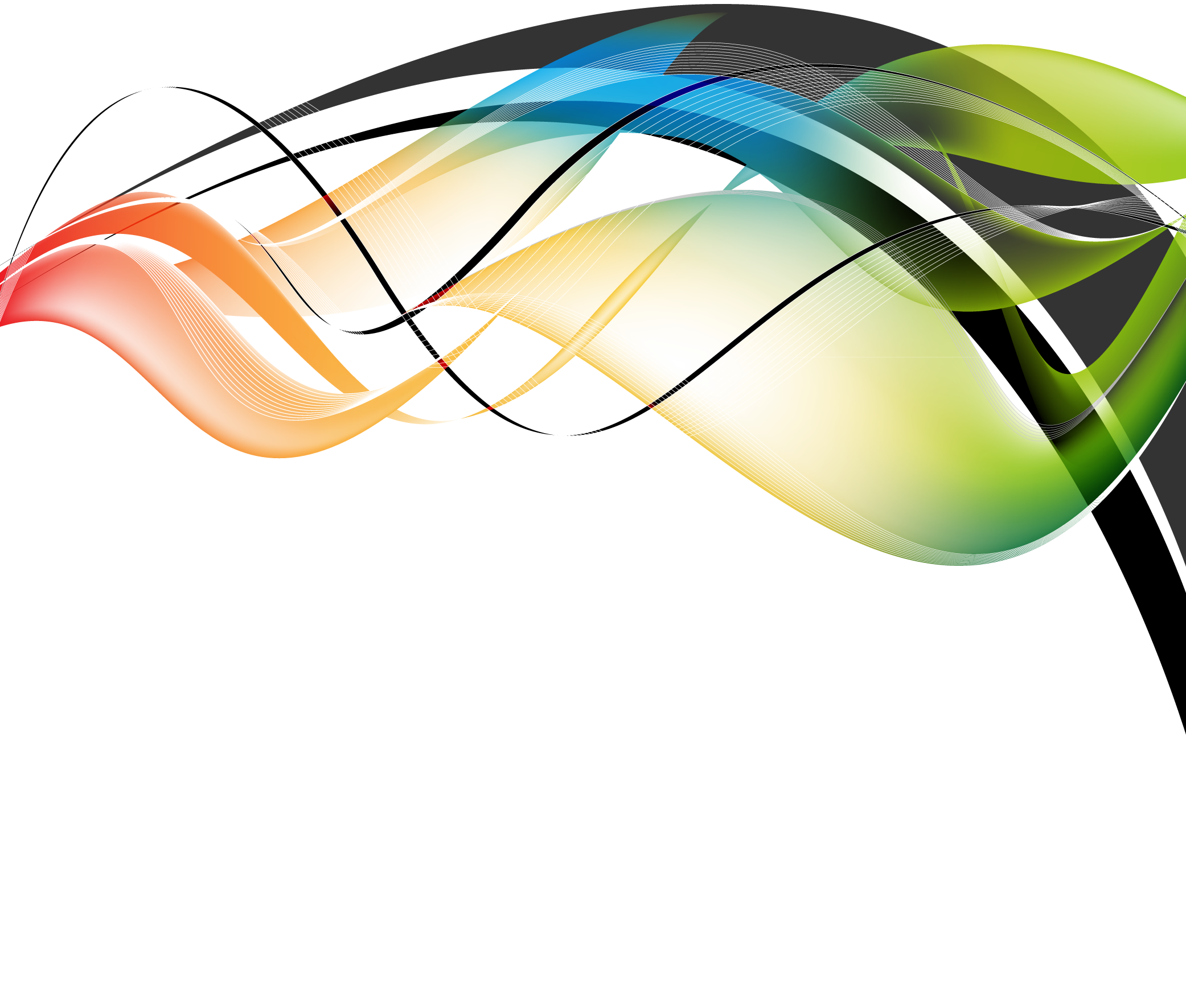 Introductory Rites
Gathering Song
Liturgical Greeting & Introductory Remarks
INSERT TEXT
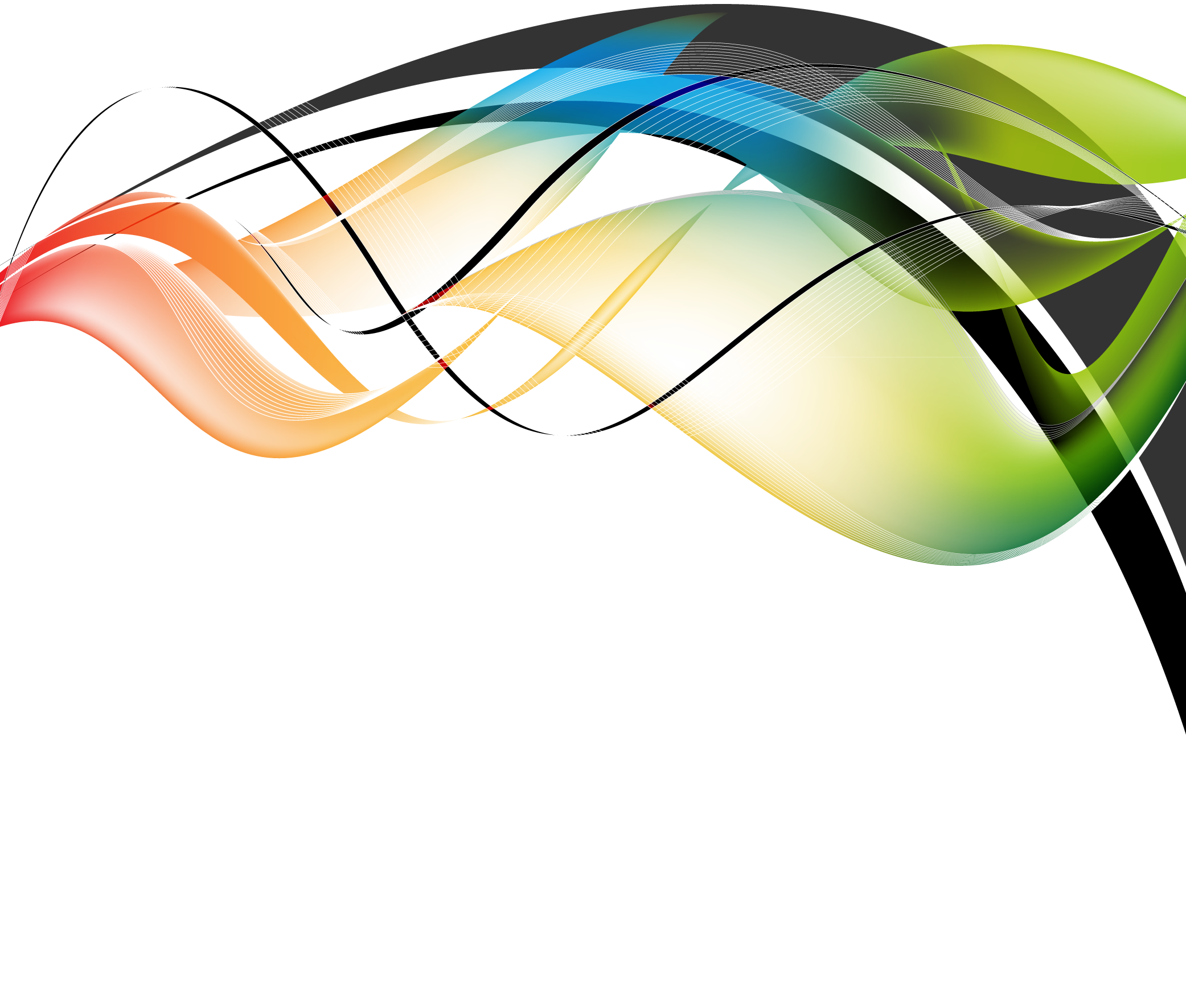 Introductory Rites
Liturgical Greeting
Leader:	In the name of the Father, and of the Son, 				and of the Holy Spirit.
All:		Amen.
Leader:	The grace and peace of God our Father and 				the Lord Jesus Christ be with us.
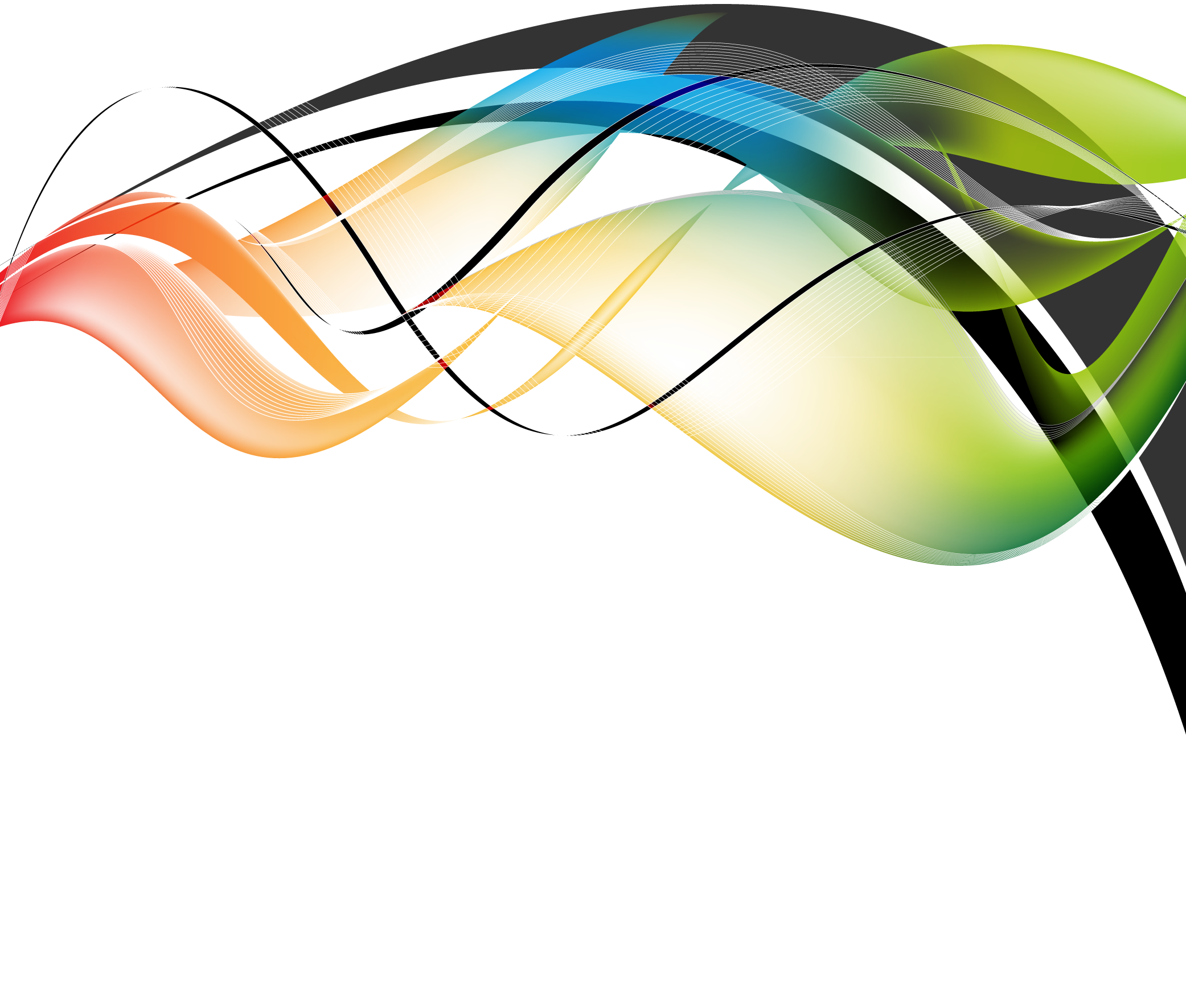 Introductory Rites
Leader:	The grace and peace of God our Father and 				the Lord Jesus Christ be with us.
All:		Blessed be God, the Father of our Lord, 				Jesus Christ.
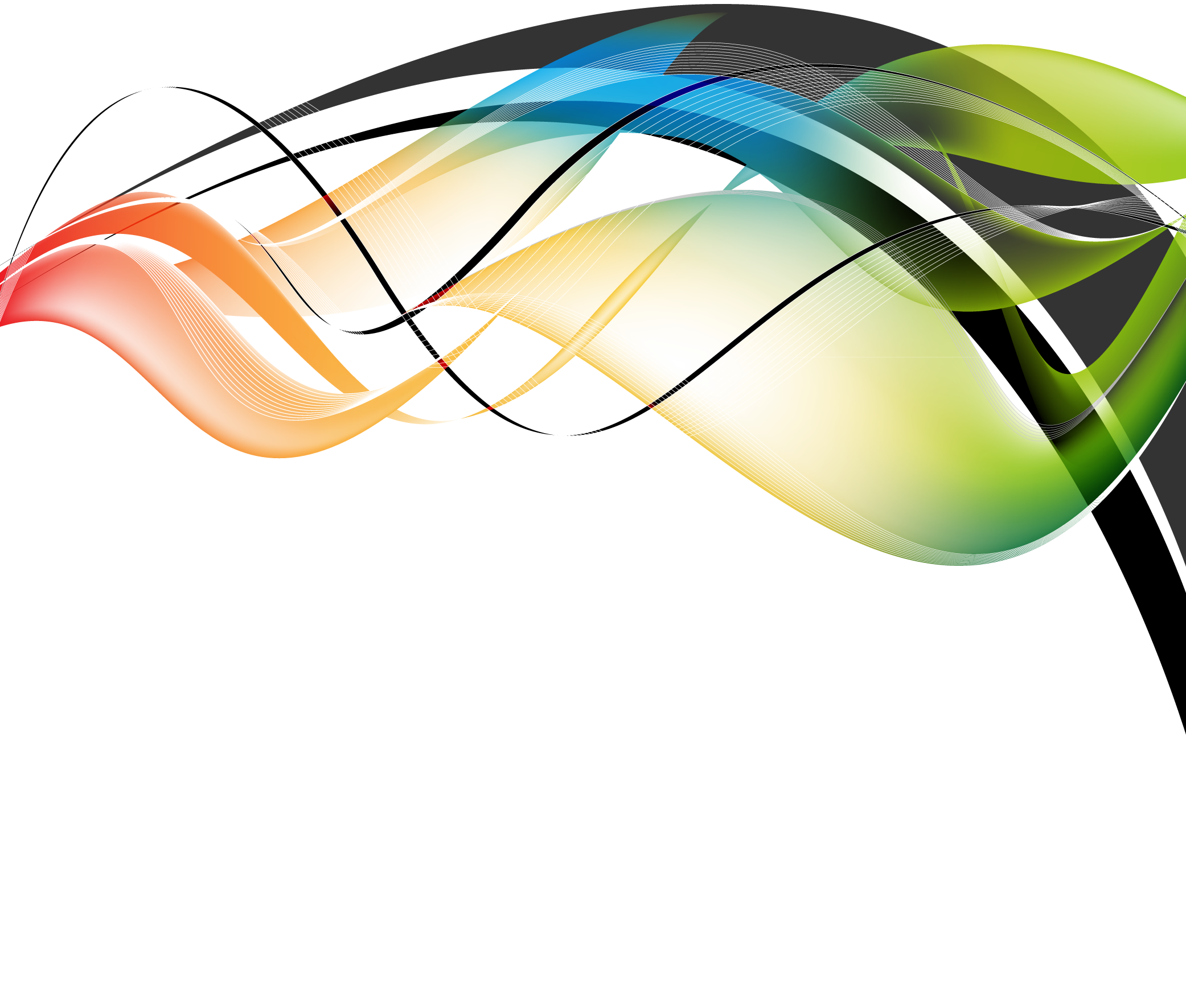 Introductory Rites
Introductory Remarks
Leader:	Since no priest is available today, we cannot 				celebrate the Eucharist together.
		Nevertheless, we have gathered to be nourished by 		God’s word and share Holy Communion.
OPTION ONE
Opening Rite: Litany of Praise
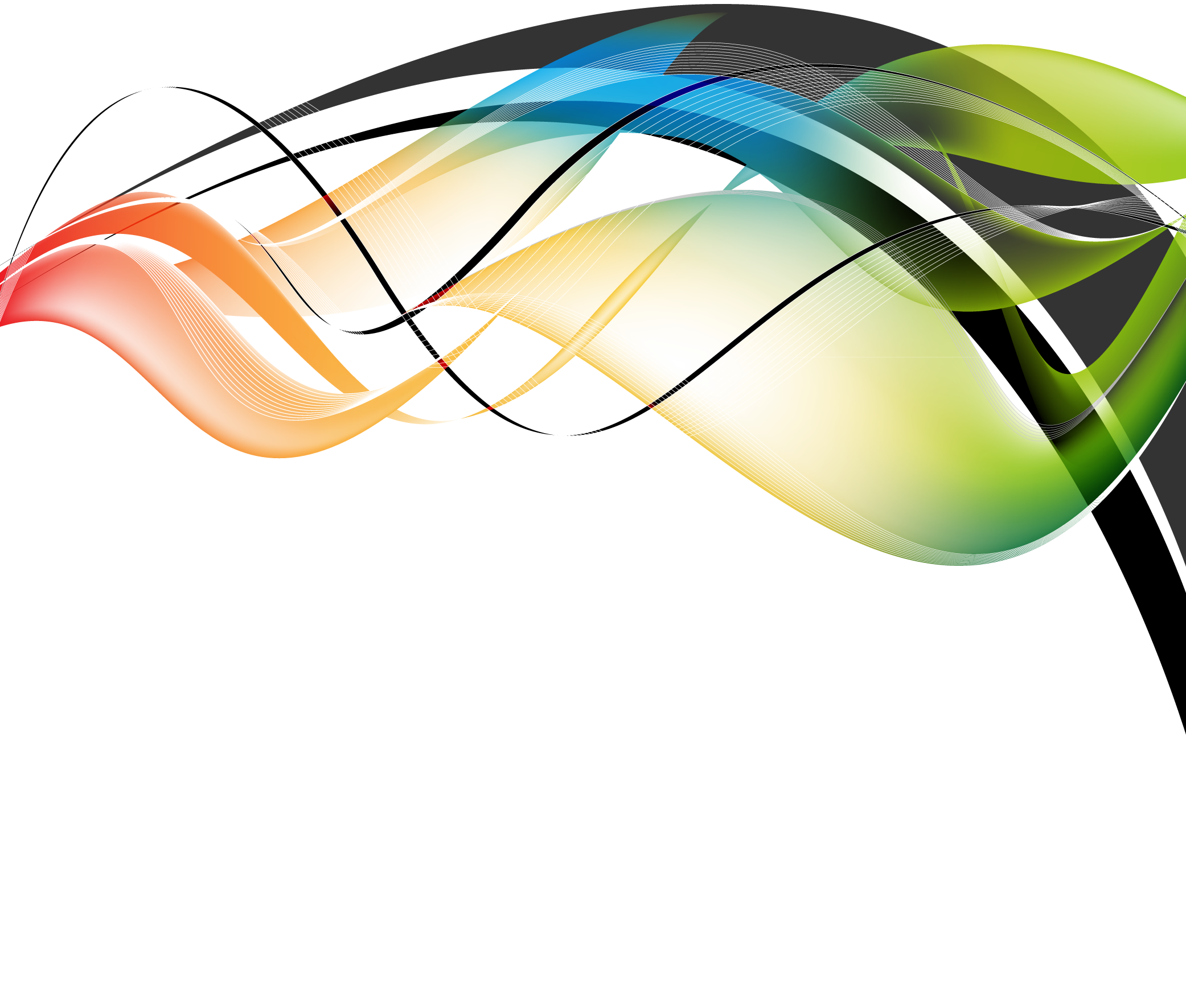 Opening Rite
Litany of Praise
Leader:	Our Saviour is rich in mercy and kindness. 
		Let us give praise to Christ our Lord.
Leader:	Jesus, Word of God, you came to reveal God’s love 			to us:  
		Lord, have mercy.
All:		Lord, have mercy.
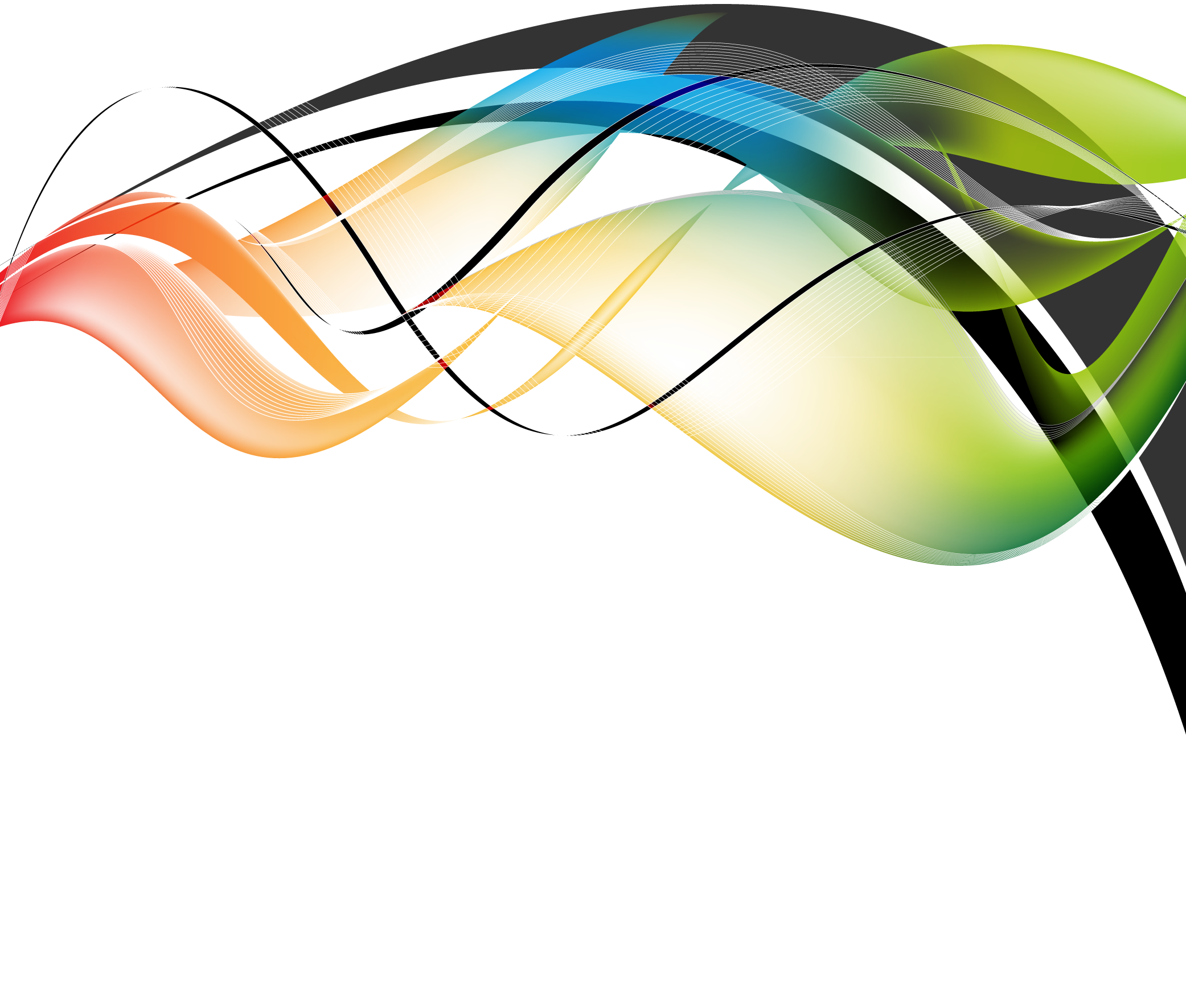 Opening Rite
Leader:	Jesus, risen from the dead, you bring us to new life:
		Christ, have mercy.
All:		Christ, have mercy.	
Leader:	Jesus, Sun of Justice, you bring together the scattered 			flock of God: 
		Lord, have mercy.
All:		Lord, have mercy.
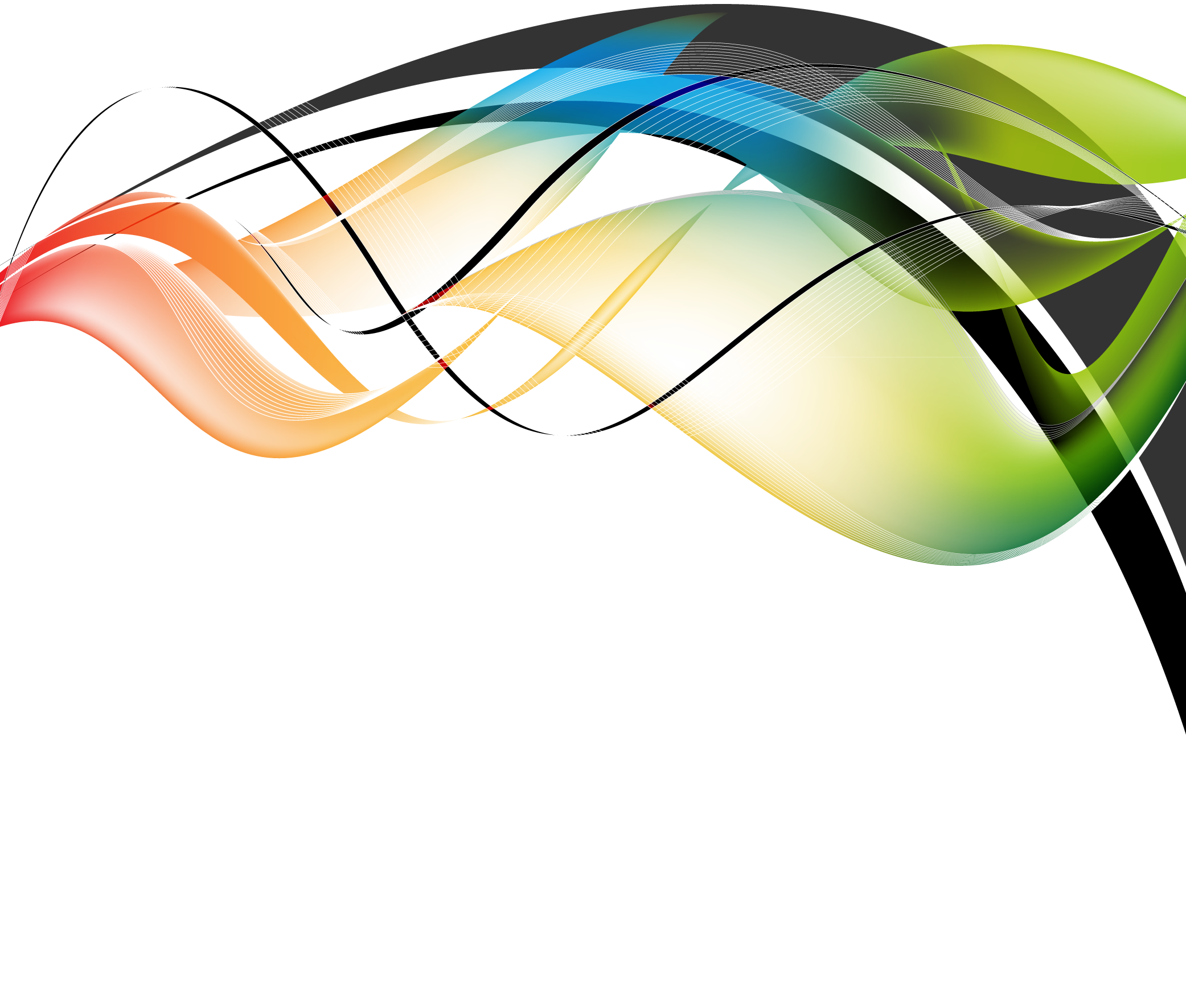 Opening Rite
Leader:	May Almighty God have mercy on us, forgive us 			our sins, and bring us to everlasting life.
All:		Amen.
OPTION TWO
Opening Rite: Penitential Act
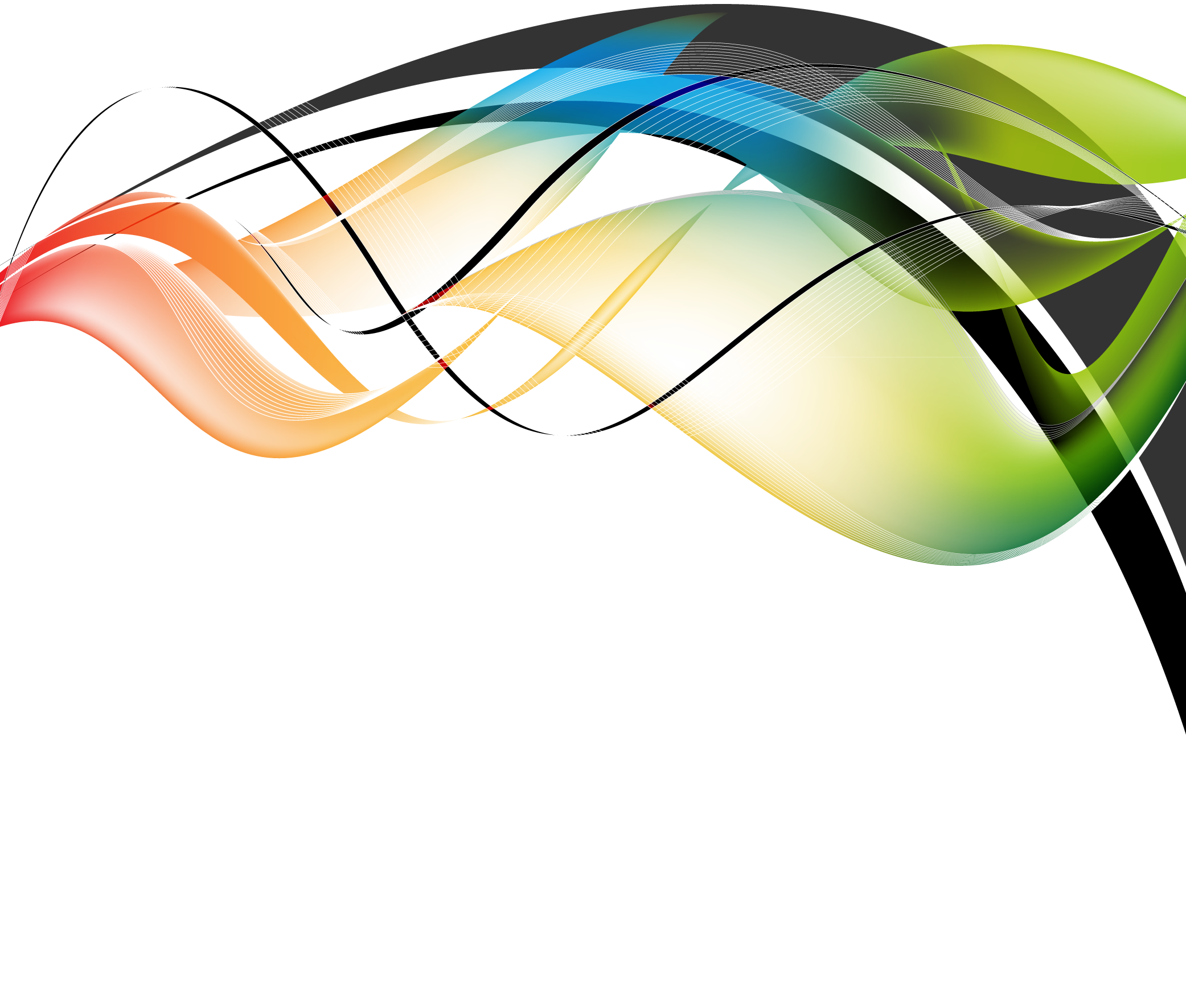 Opening Rite
Penitential Act
Leader:	My brothers and sisters,
		to prepare ourselves to hear the word of God,
		let us call to mind our sins.
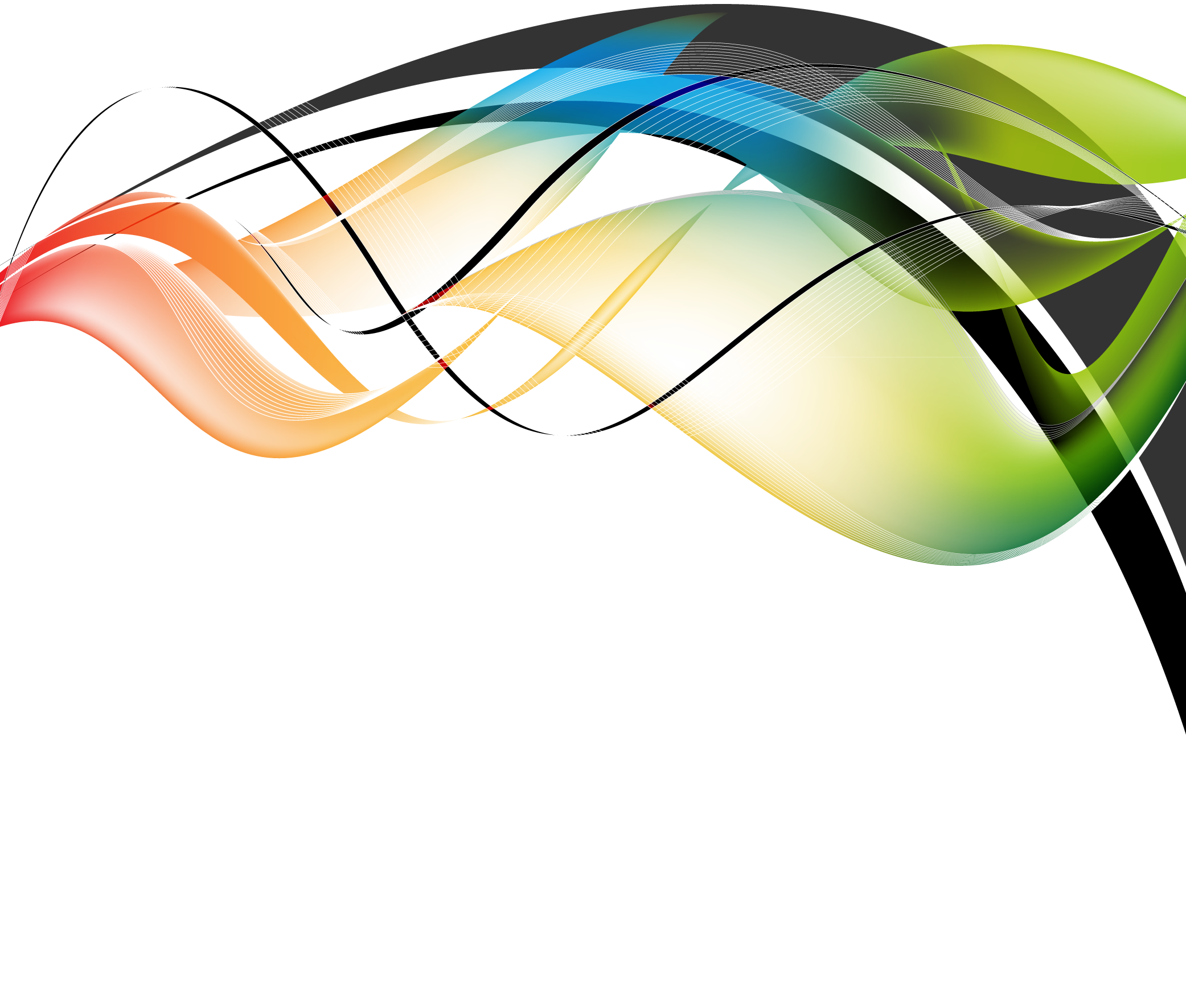 Opening Rite
All:		I confess to almighty God,
		and to you, my brothers and sisters,
		that I have greatly sinned,
		in my thoughts and in my words,
		in what I have done,
		and in what I have failed to do,
		(and, striking their breast, they say:)
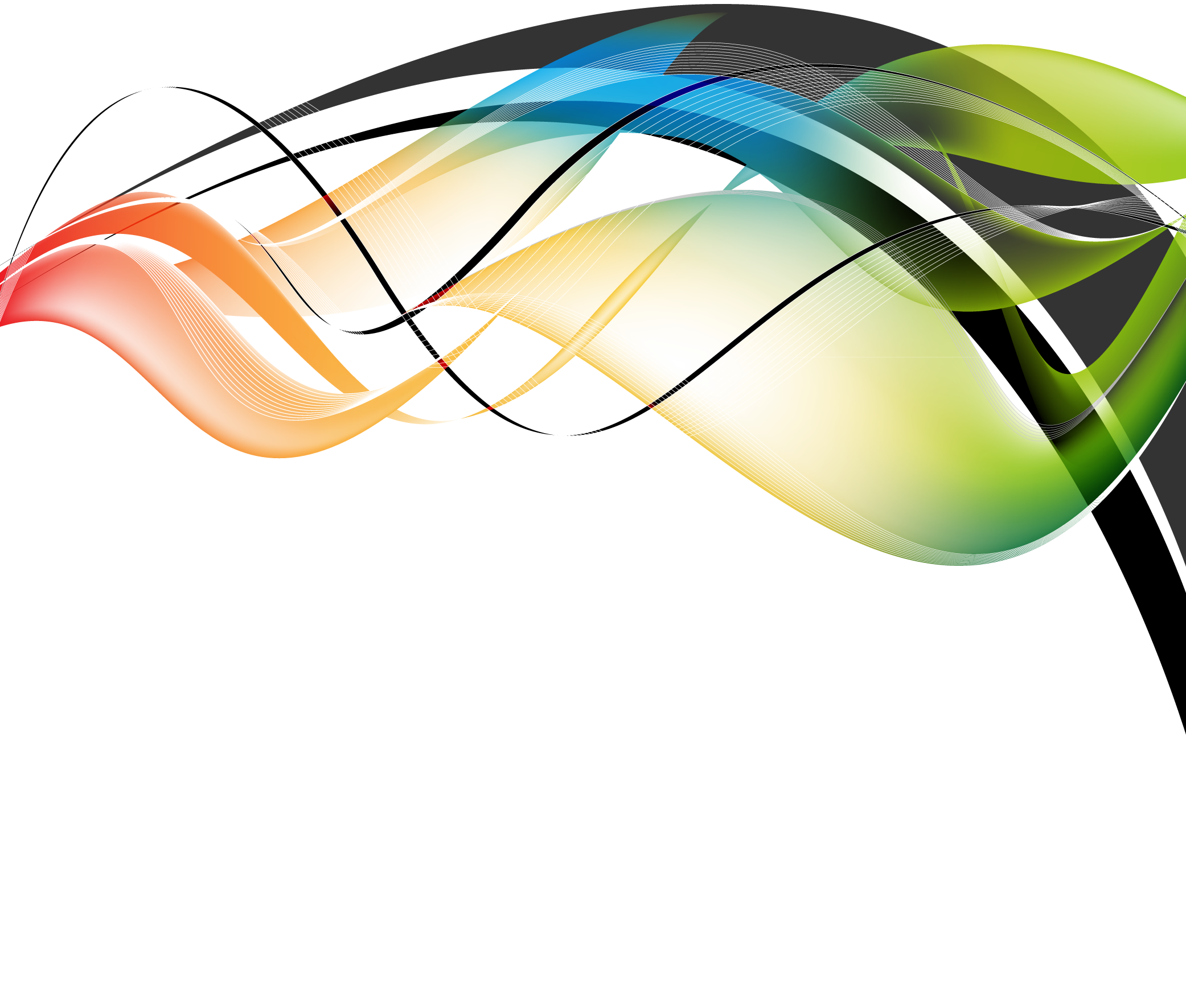 Opening Rite
through my fault,
		through my fault,
		through my most grievous fault;
		therefore I ask blessed Mary ever-Virgin,
		all the Angels and Saints,
		and you, my brothers and sisters,
		to pray for me to the Lord our God.
OPTION THREE
Opening Rite: Sung ‘Lord, have Mercy’ or ‘Kyrie’
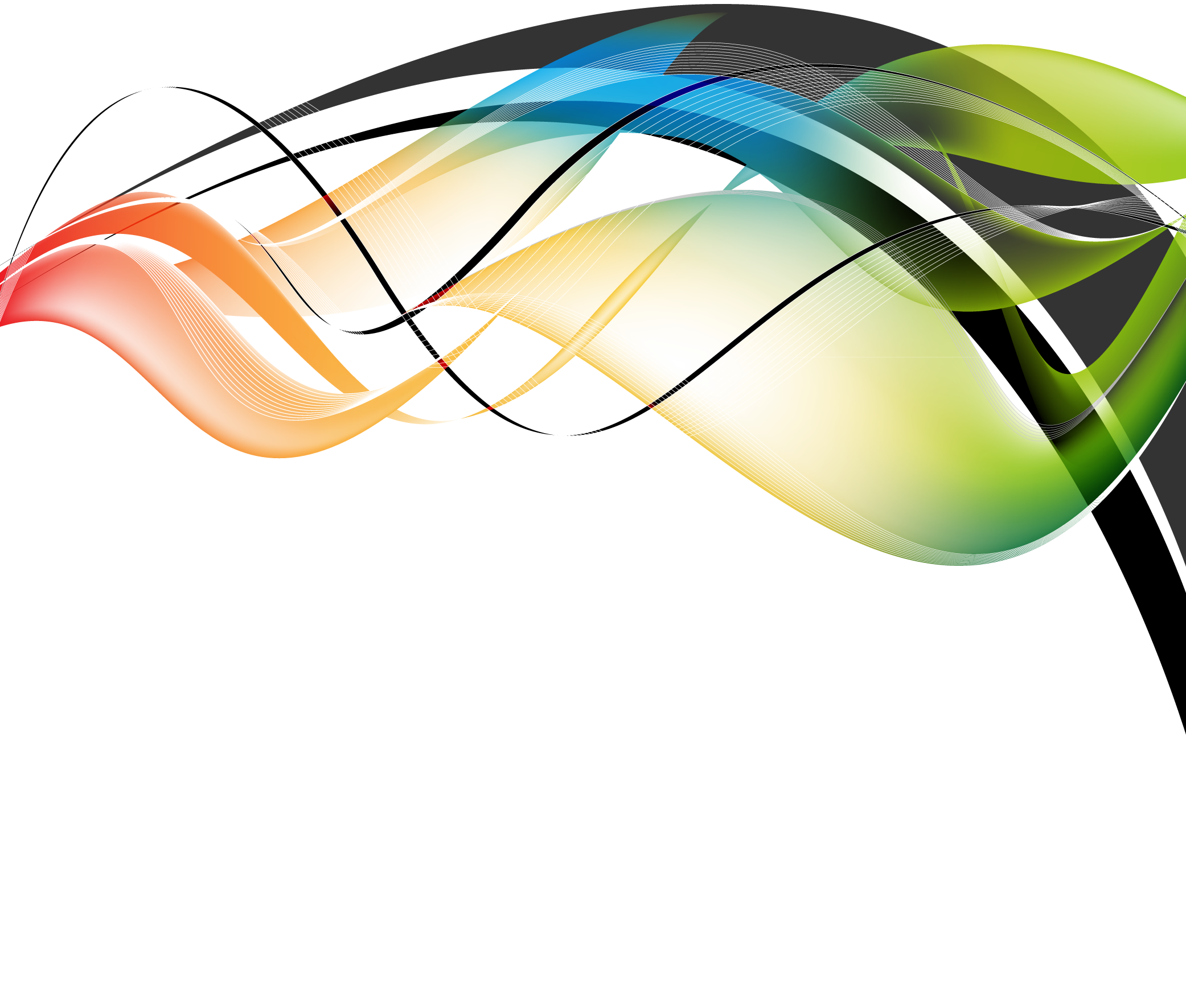 Opening Rite
Lord Have Mercy / Kyrie
Leader:  	Gathered together in Christ, let us sing of God’s 			mercy and forgiveness.
INSERT TEXT
OPTION ONE
Opening Rite: Opening Prayer
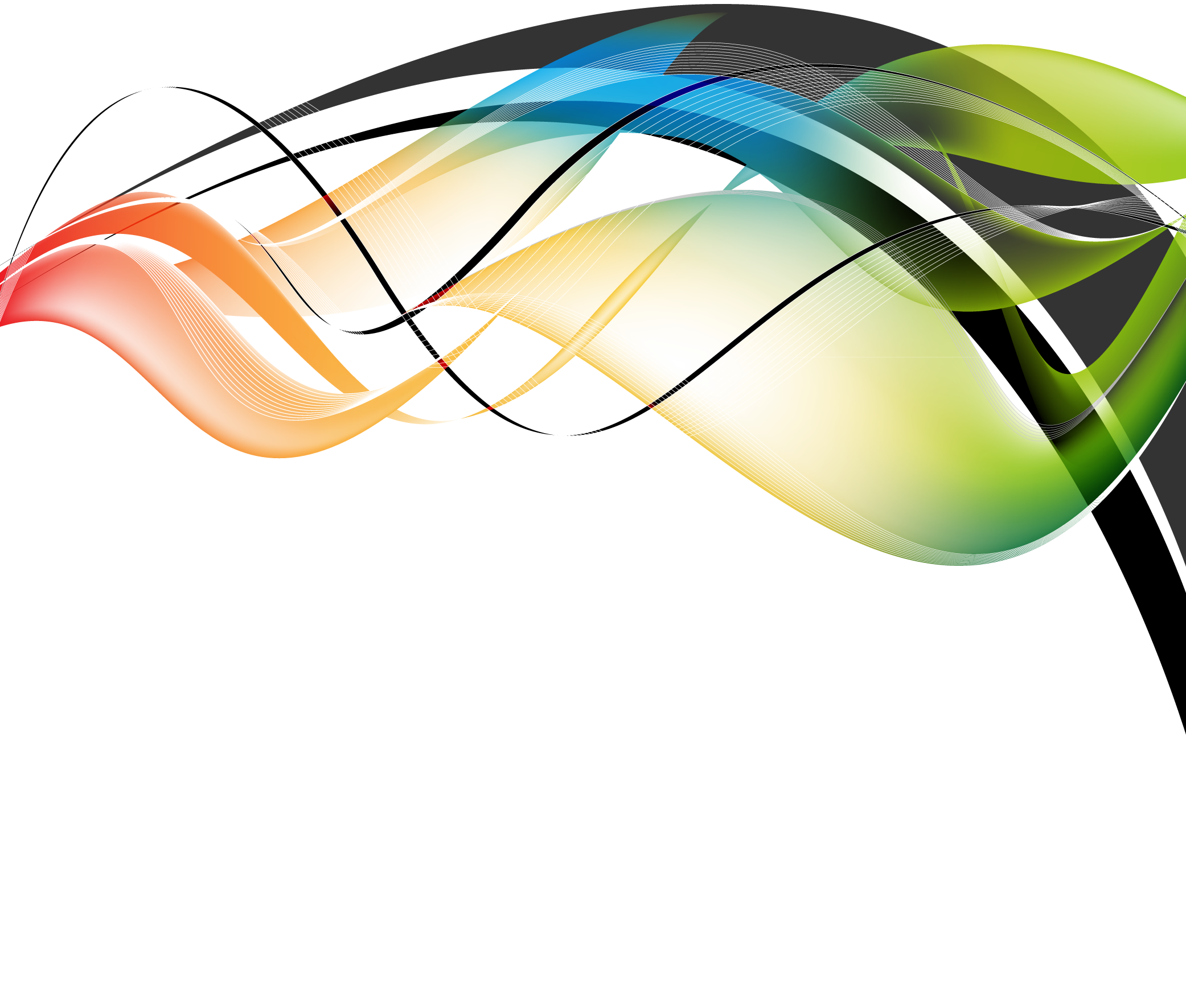 Opening Rite
Opening Prayer
Leader:	Let us pray that we will know and do what God wills.

		God of love, hear our prayers.
		Help us to know your will
		and do it with courage and faith.
		Grant this through our Lord Jesus Christ,
		your Son, who lives and reigns with you 
		and the Holy Spirit, God, forever and ever.

 All:		Amen.
OPTION TWO
Opening Rite: Opening Prayer
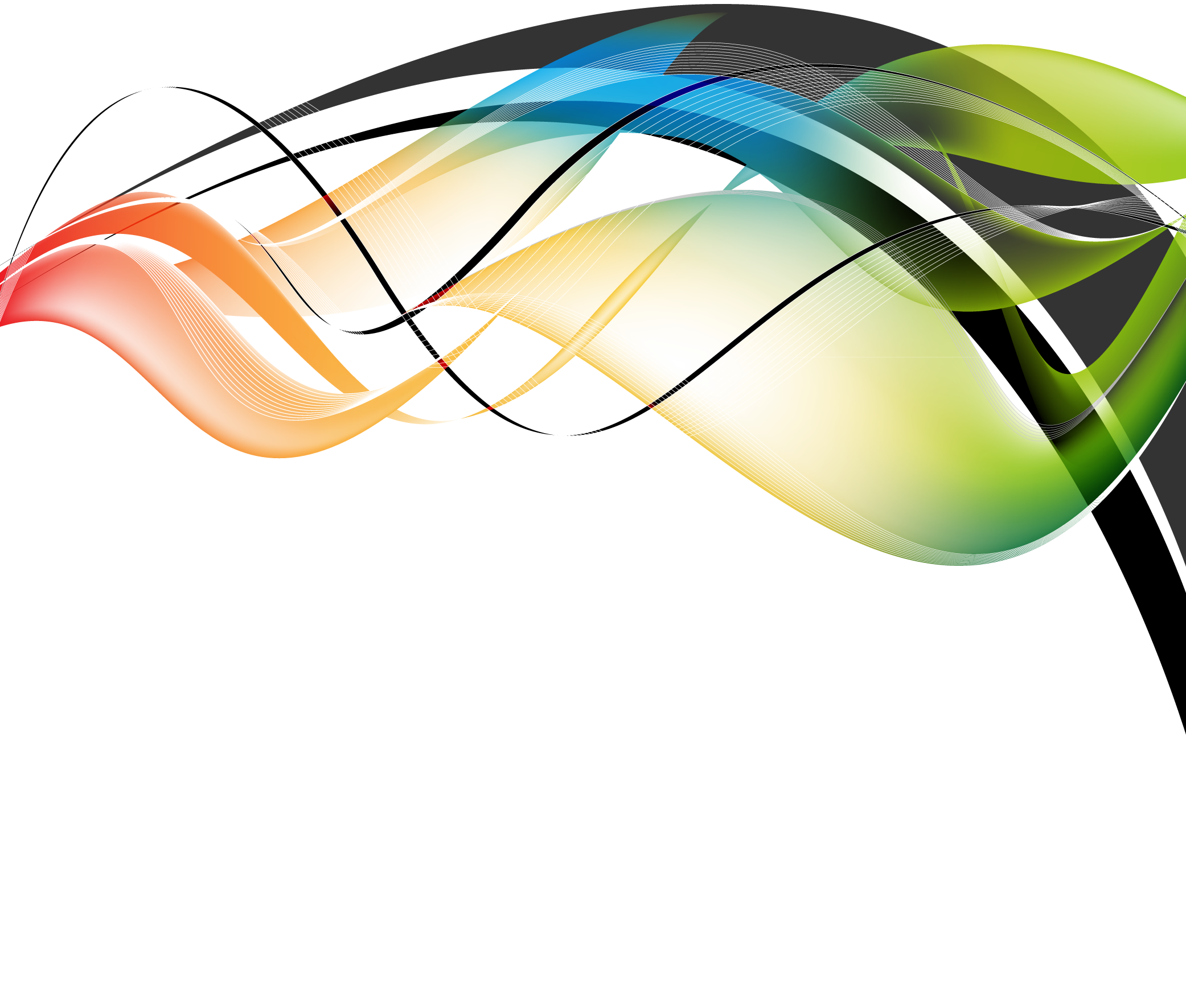 Opening Rite
Opening Prayer
Leader:	Let us pray that we will know and do what God wills.

		Father,
		watch over your family and keep us safe in your care,
		for all our hope is in you.
		Grant this through our Lord Jesus Christ,
		your Son, who lives and reigns with you 
		and the Holy Spirit, God, forever and ever.

 All:		Amen.
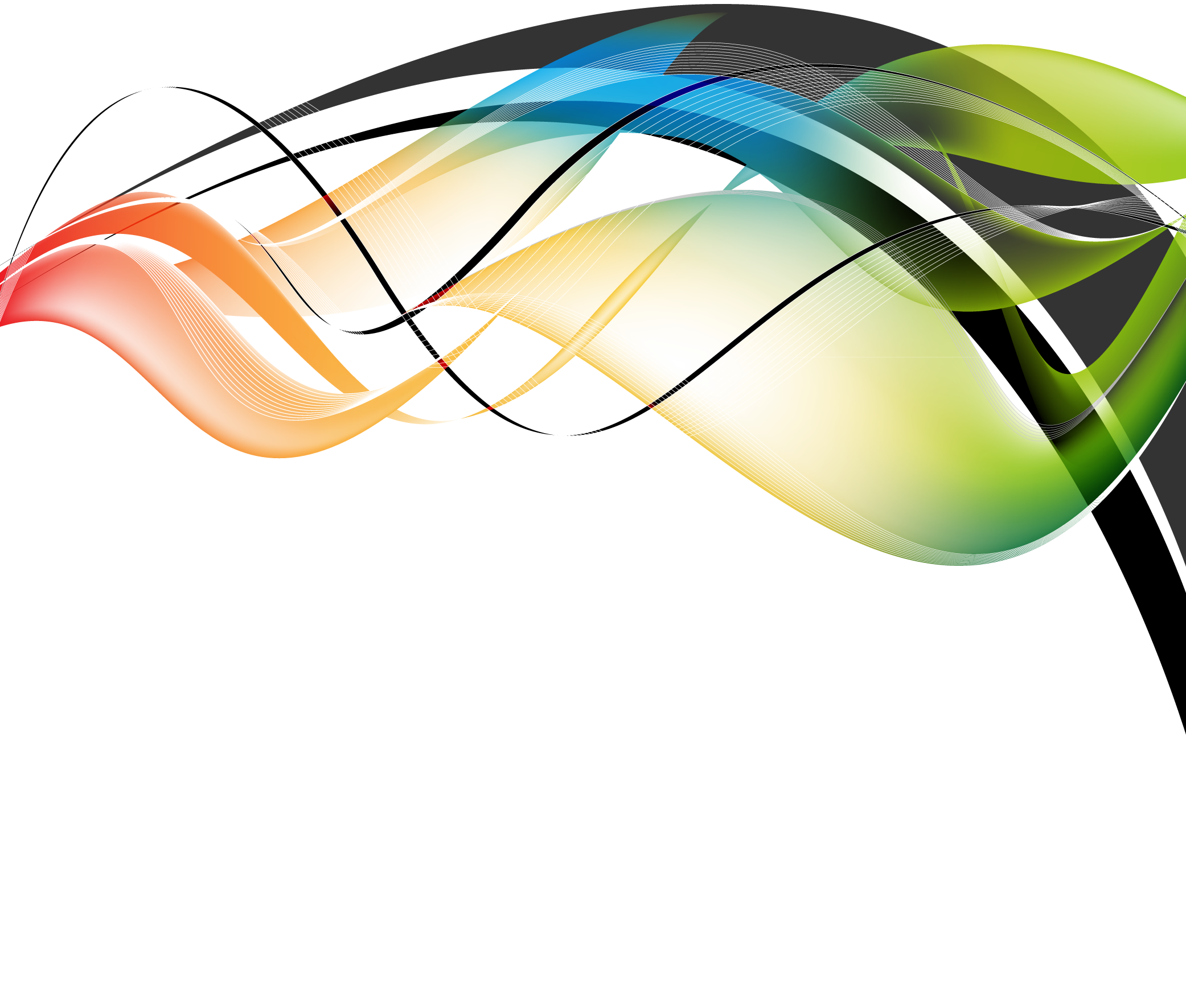 The Liturgy of the Word
First Reading
Insert Reading Reference
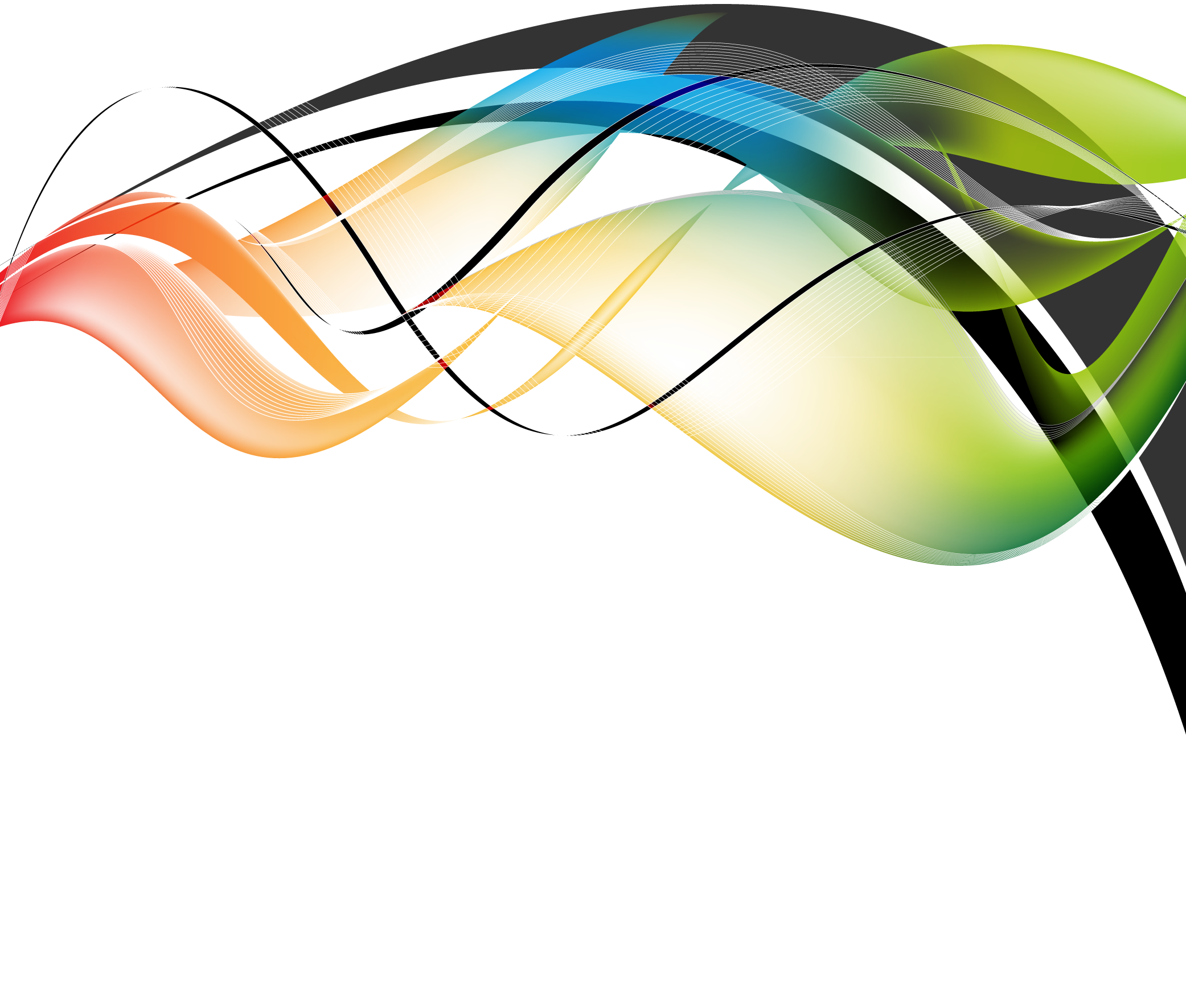 The Liturgy of the Word
Responsorial Psalm
Insert Text of Psalm
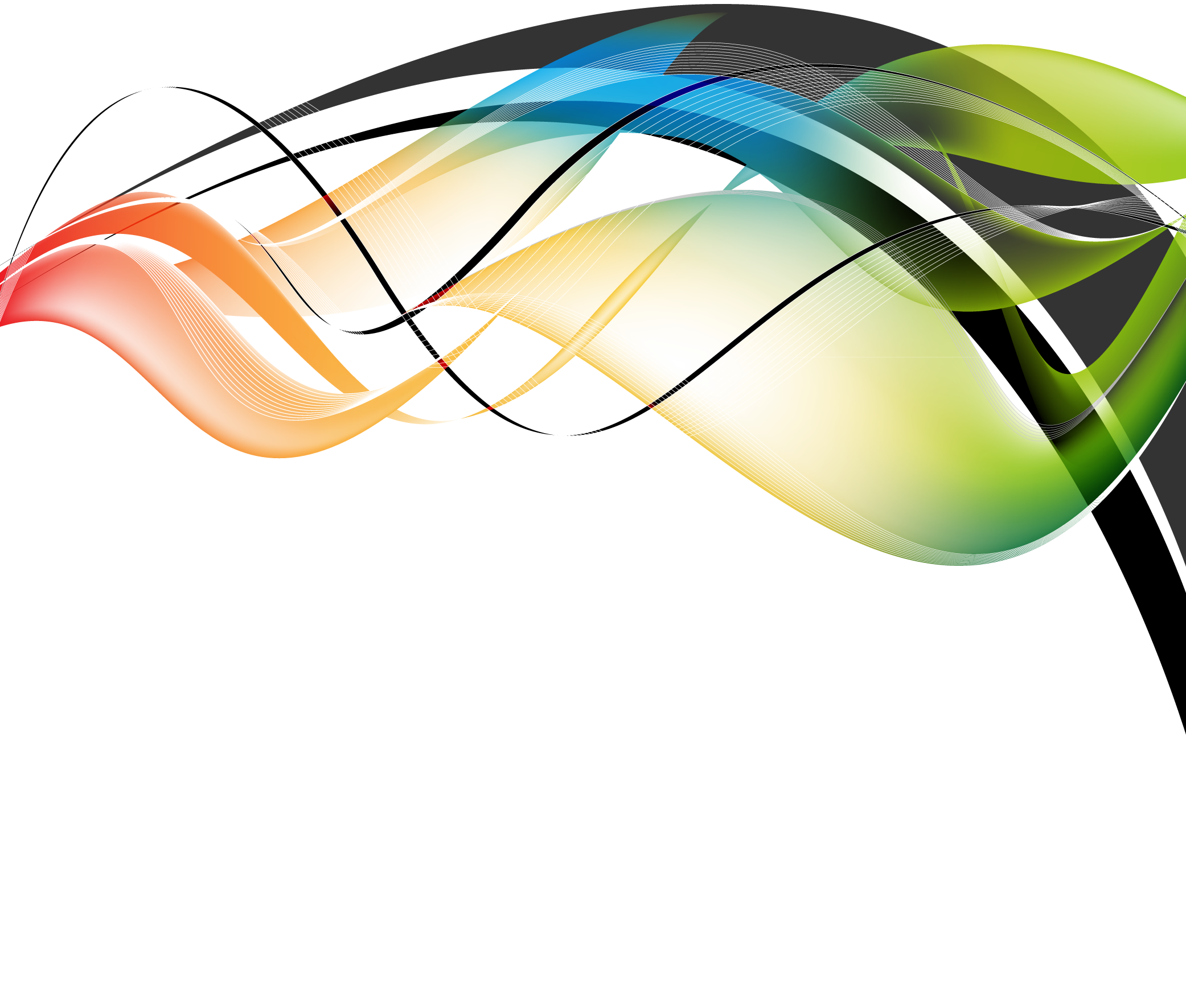 The Liturgy of the Word
Second Reading
Insert Reading Reference
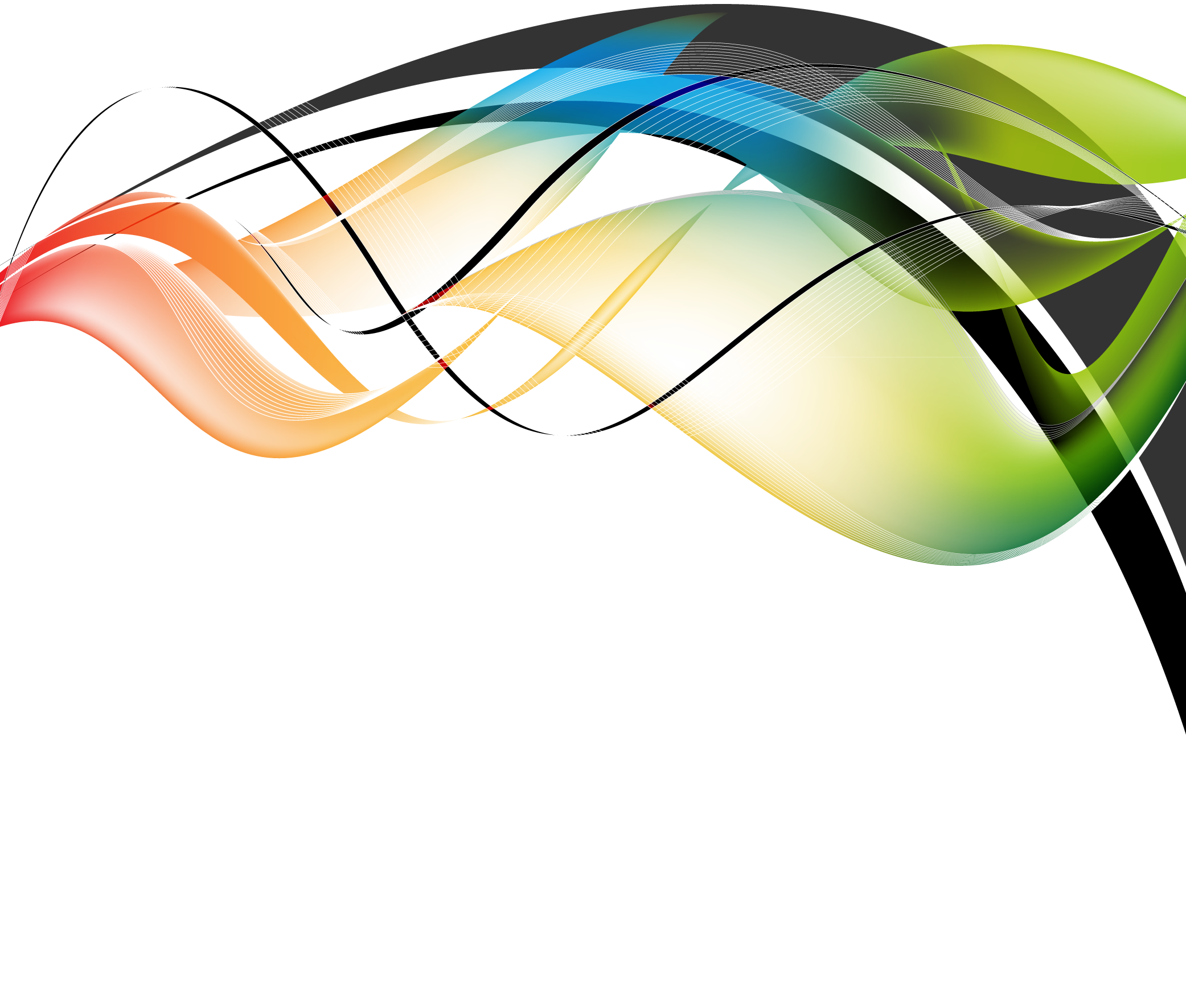 The Liturgy of the Word
Gospel Acclamation
Insert Text
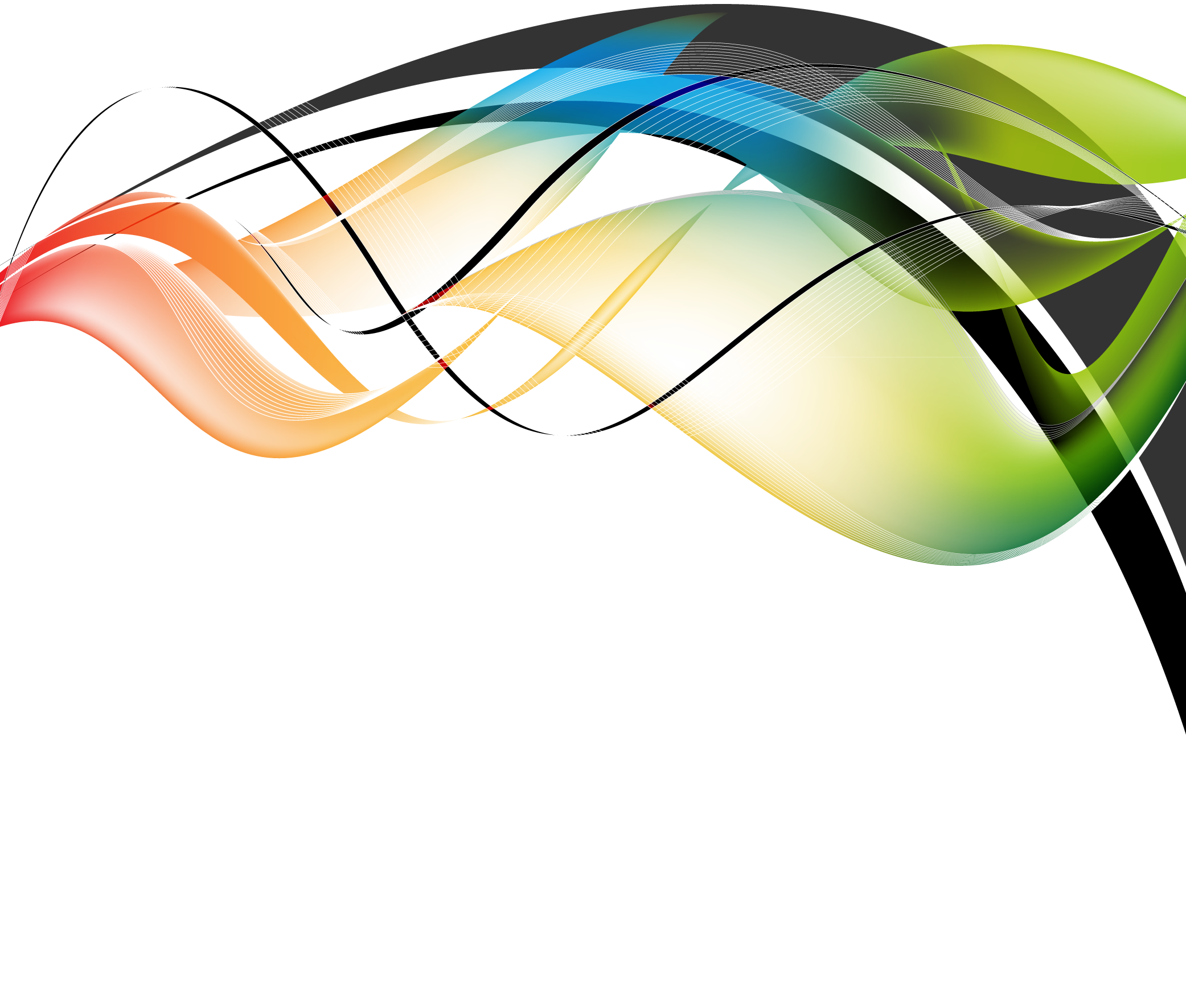 The Liturgy of the Word
Gospel
Insert Text Reference
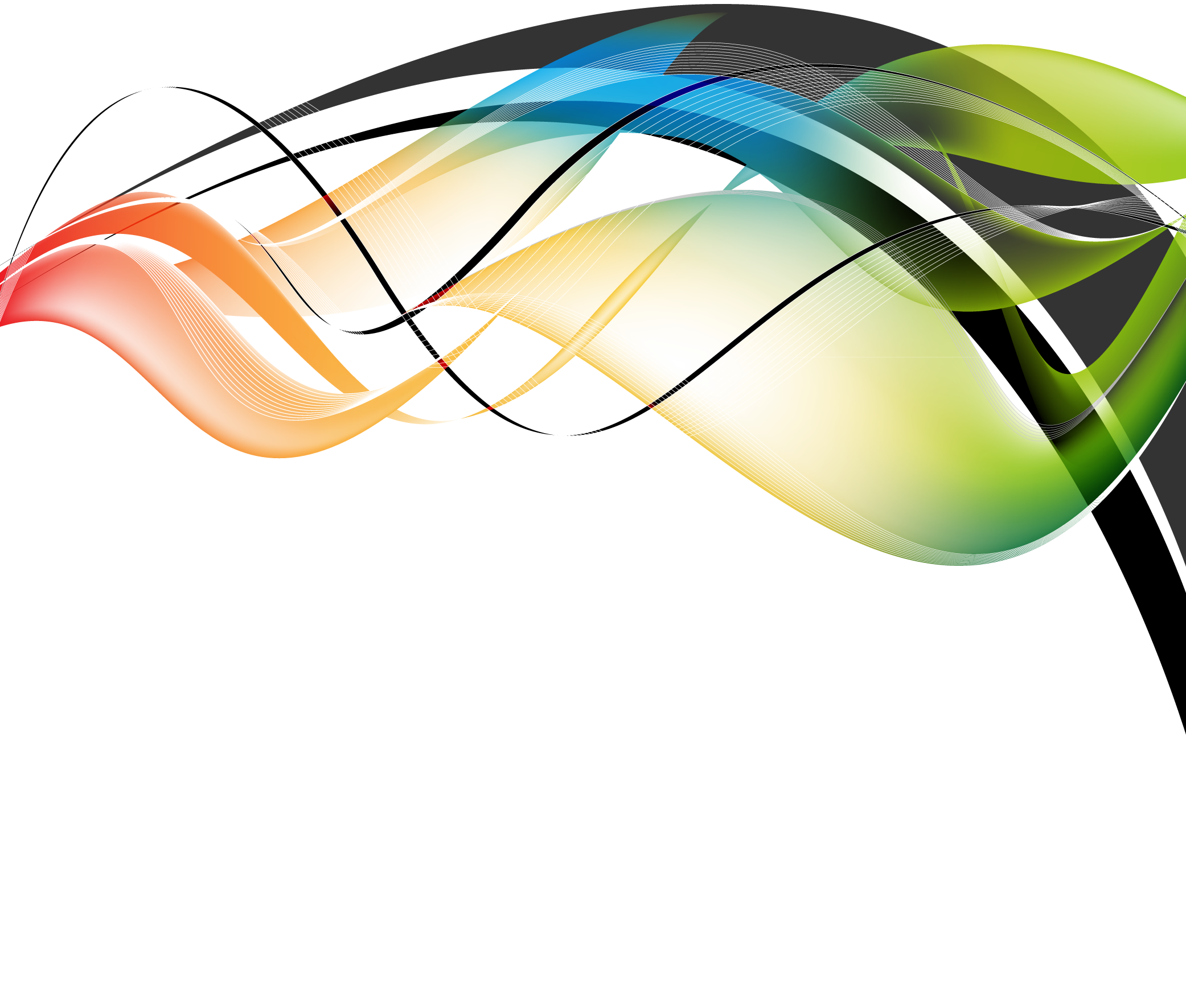 The Liturgy of the Word
Scriptural Reflection
An image may be added that relates to the reflection.
OPTION ONE
Liturgy of the Word: Apostles Creed
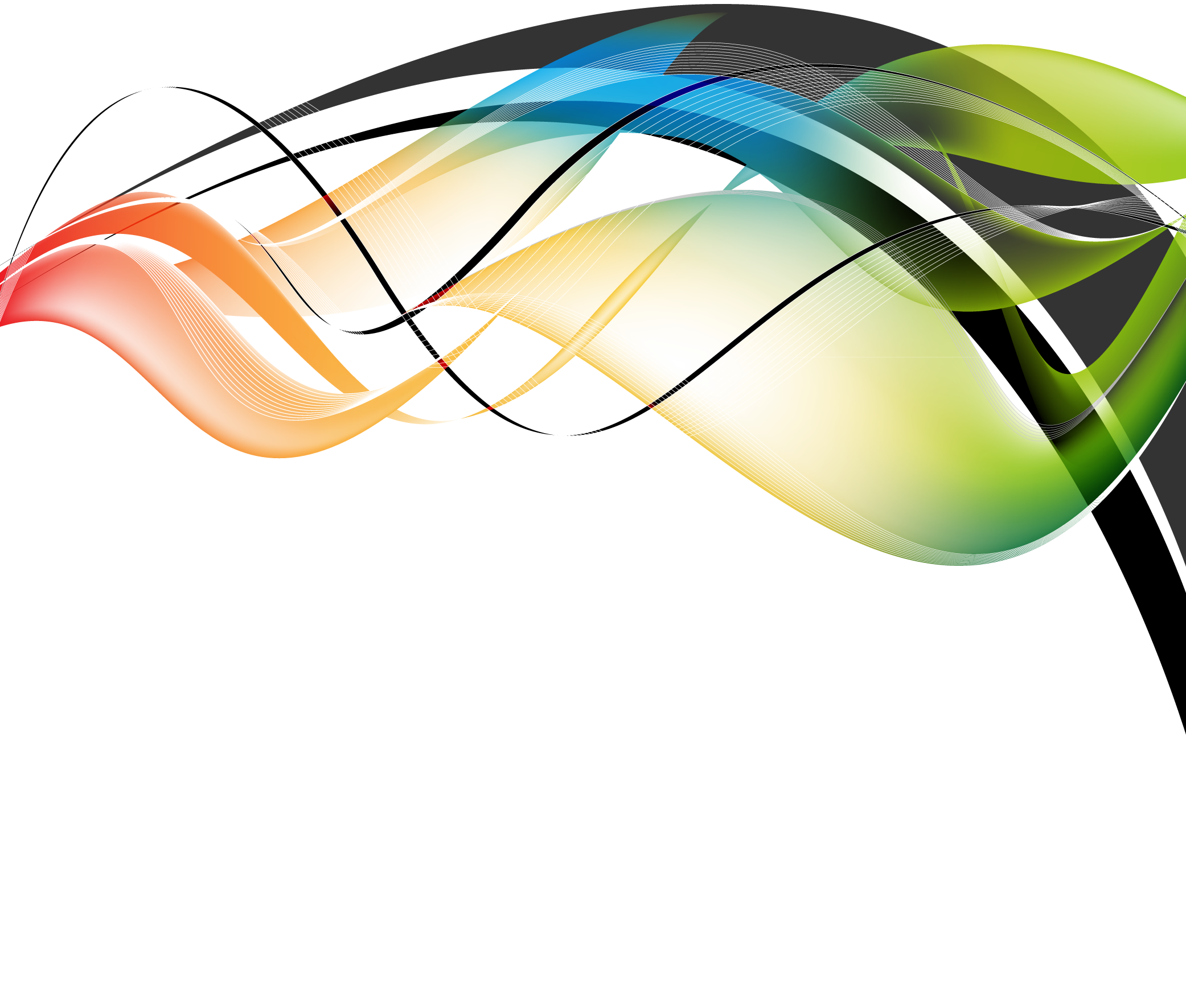 The Liturgy of the Word
Profession of Faith
All:	I believe in God,
	the Father almighty,
	Creator of heaven and earth,
	and in Jesus Christ, his only Son, our Lord,
	(at the words that follow, up to and including 'the Virgin Mary', all bow)
who was conceived by the Holy Spirit,
born of the Virgin Mary,
suffered under Pontius Pilate,
was crucified, died and was buried;
he descended into hell;
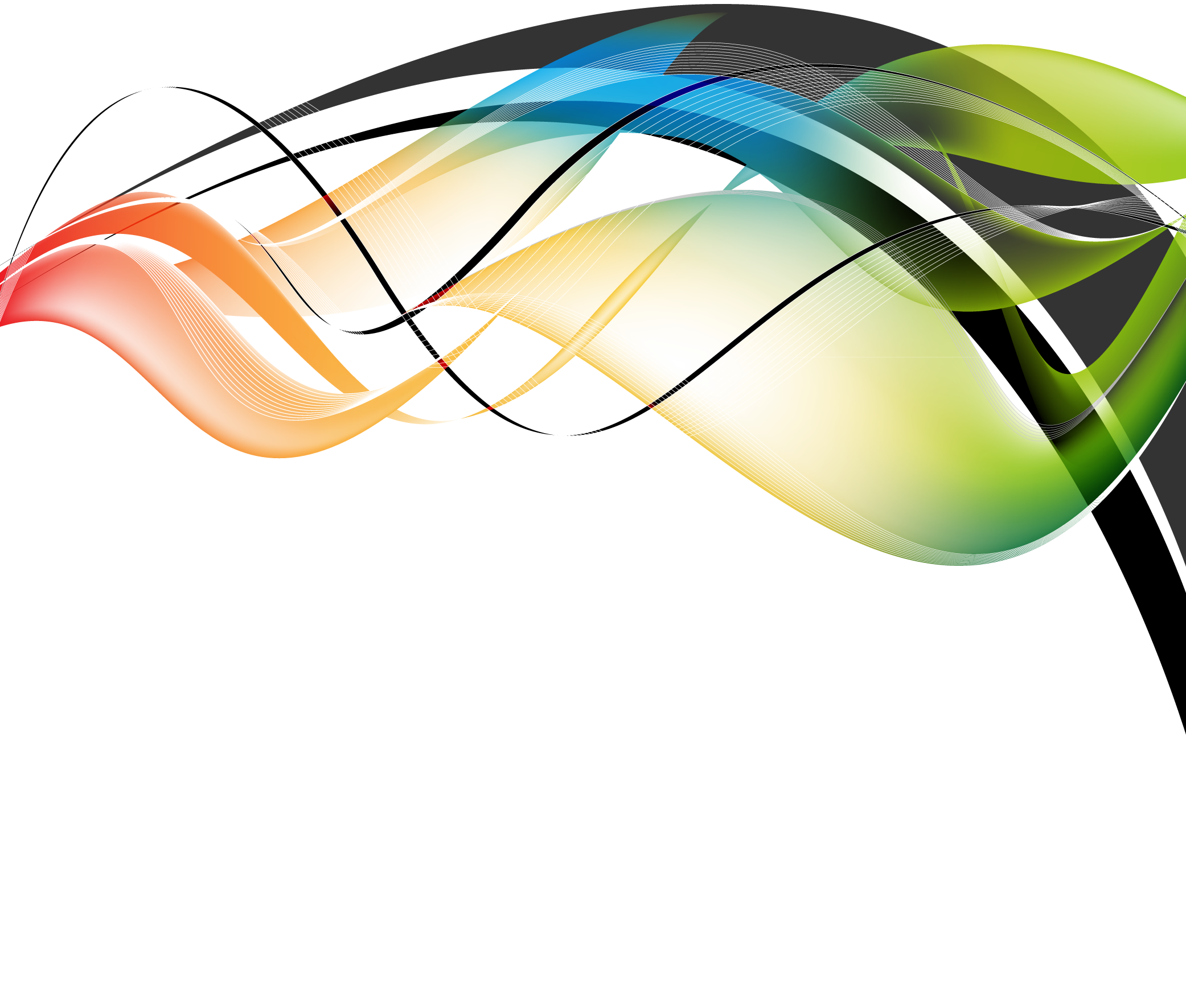 The Liturgy of the Word
on the third day he rose again from the dead;
he ascended into heaven,
and is seated at the right hand of God the Father almighty;
from there he will come to judge the living and the dead.
I believe in the Holy Spirit,
the holy catholic Church,
the communion of saints,
the forgiveness of sins,
the resurrection of the body,
and life everlasting.  Amen.
OPTION TWO
Liturgy of the Word: Nicene Creed
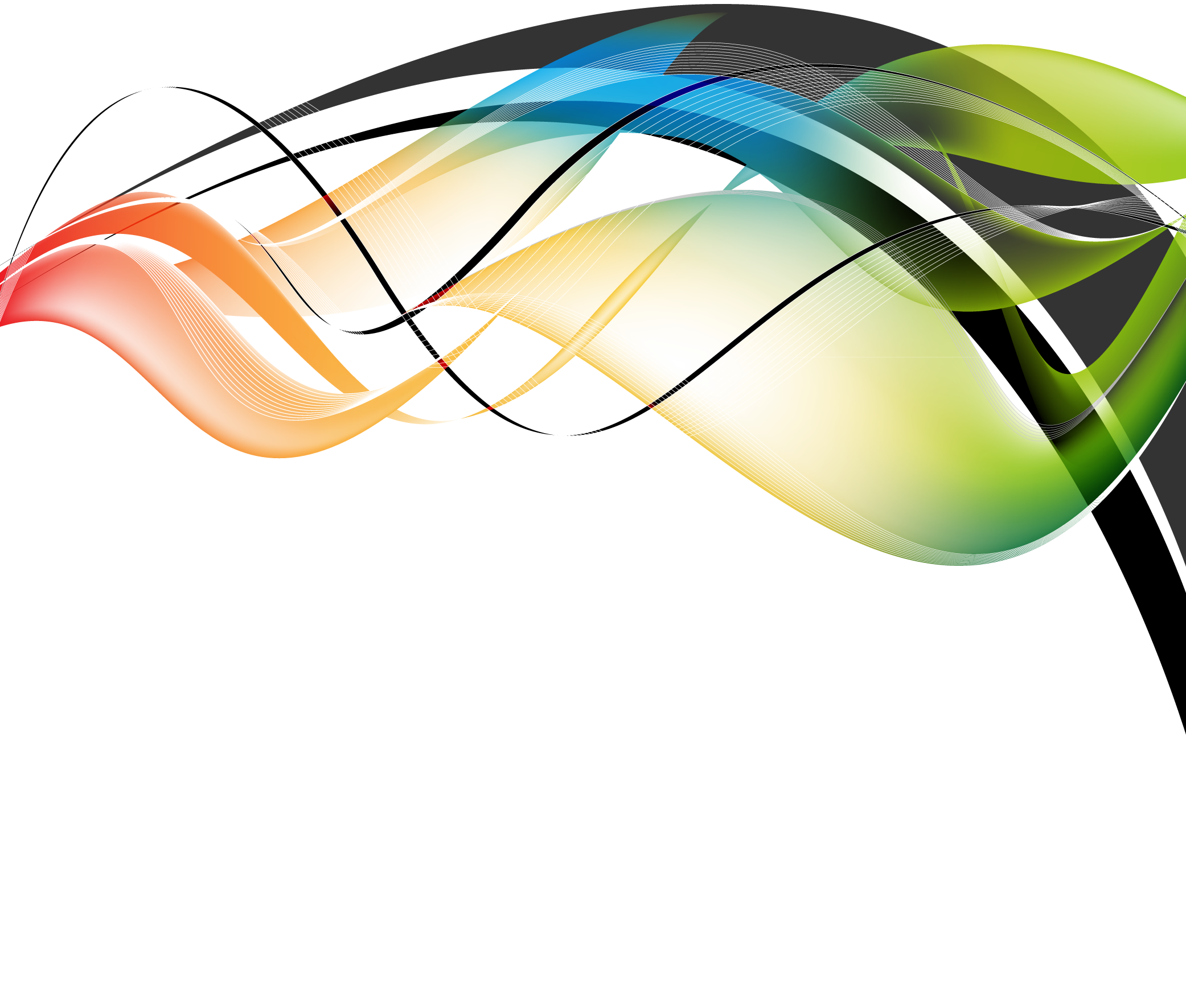 The Liturgy of the Word
Profession of Faith
All:	I believe in one God,
	the Father almighty,
	maker of heaven and earth,
	of all things visible and invisible.

	I believe in one Lord Jesus Christ,
	the Only Begotten Son of God,
	born of the Father before all ages.
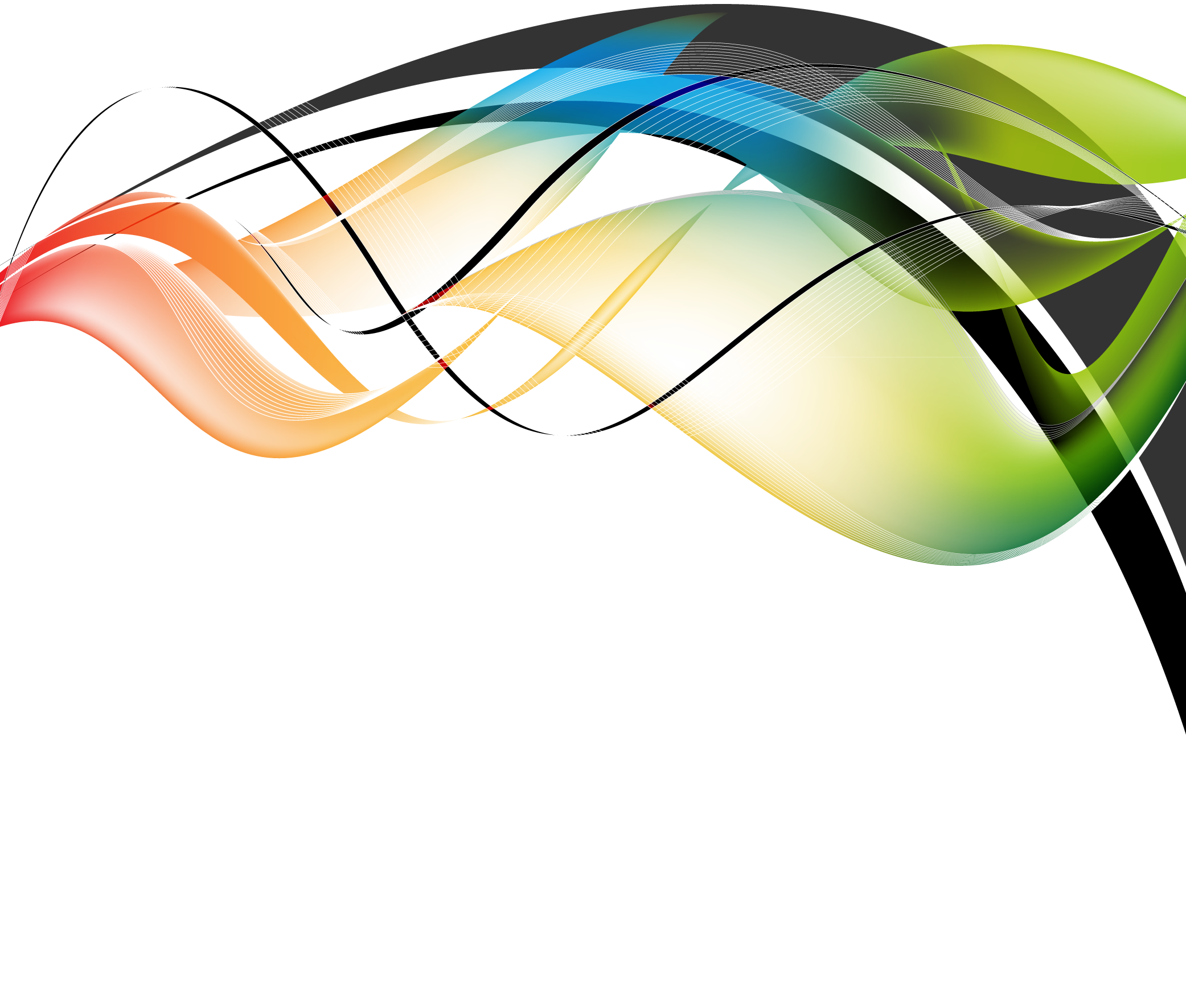 The Liturgy of the Word
God from God, Light from Light,
true God from true God,
begotten, not made, consubstantial with the Father;
through him all things were made.
For us men and for our salvation
he came down from heaven,
At the words that follow, up to and including 'and became man', all bow.
and by the Holy Spirit was incarnate of the Virgin Mary,
and became man.
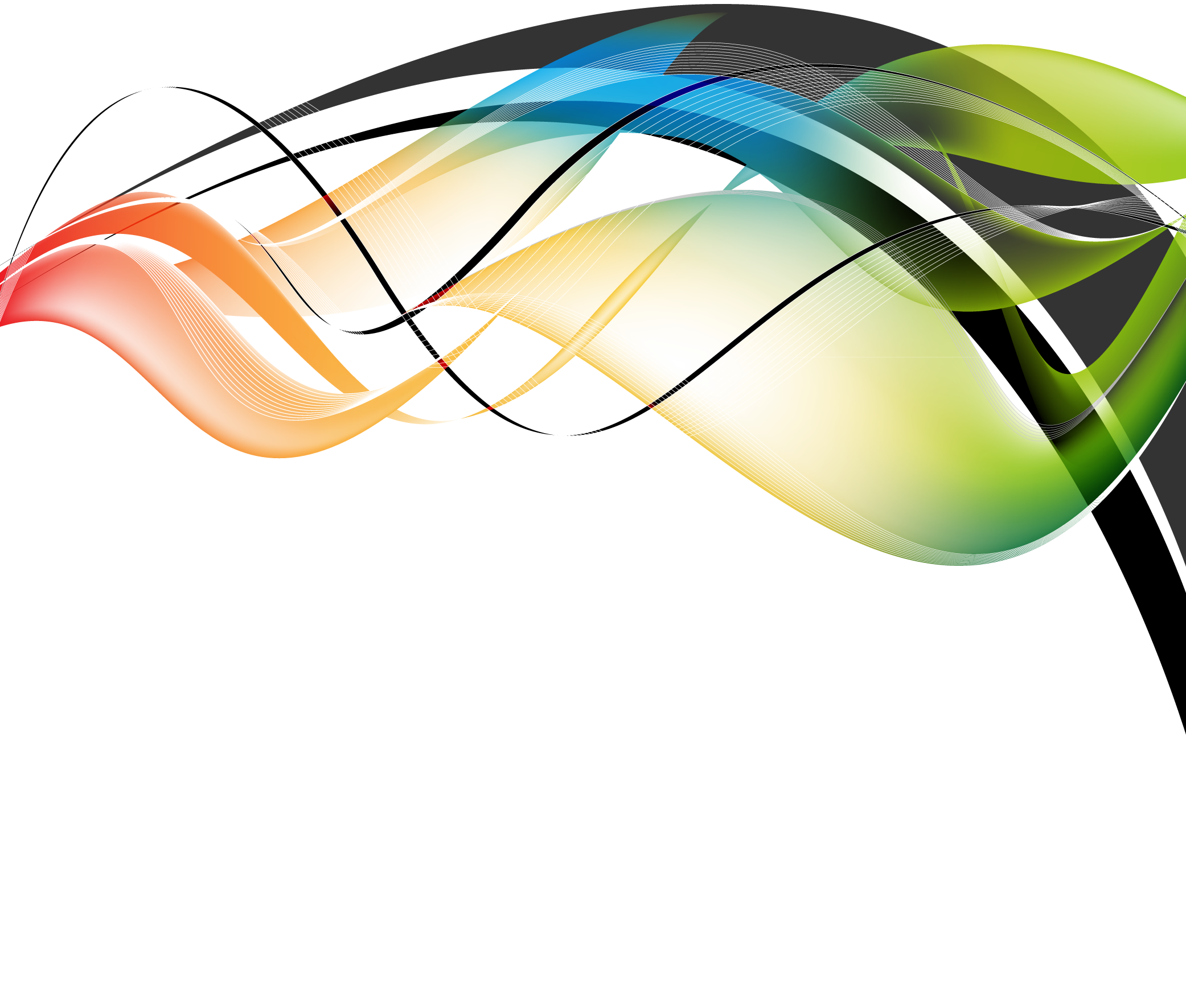 The Liturgy of the Word
For our sake he was crucified under Pontius Pilate,
he suffered death and was buried,
and rose again on the third day
in accordance with the Scriptures.
He ascended into heaven
and is seated at the right hand of the Father.
He will come again in glory
to judge the living and the dead
and his kingdom will have no end.
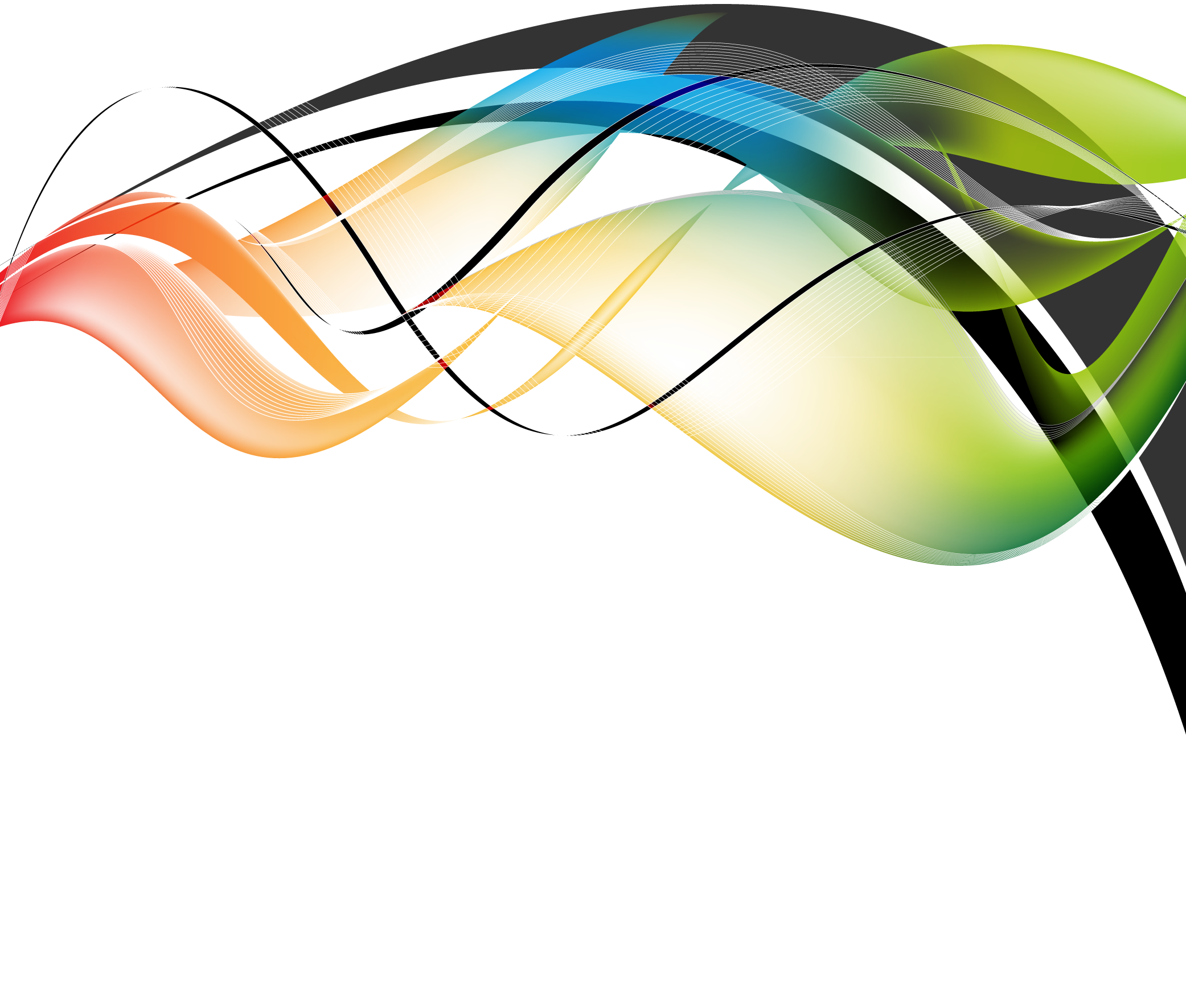 The Liturgy of the Word
I believe in the Holy Spirit, the Lord, the giver of life,
who proceeds from the Father and the Son,
who with the Father and the Son is adored and glorified,
who has spoken through the prophets.

I believe in one, holy, catholic and apostolic Church.
I confess one Baptism for the forgiveness of sins
and I look forward to the resurrection of the dead
and the life of the world to come. Amen.
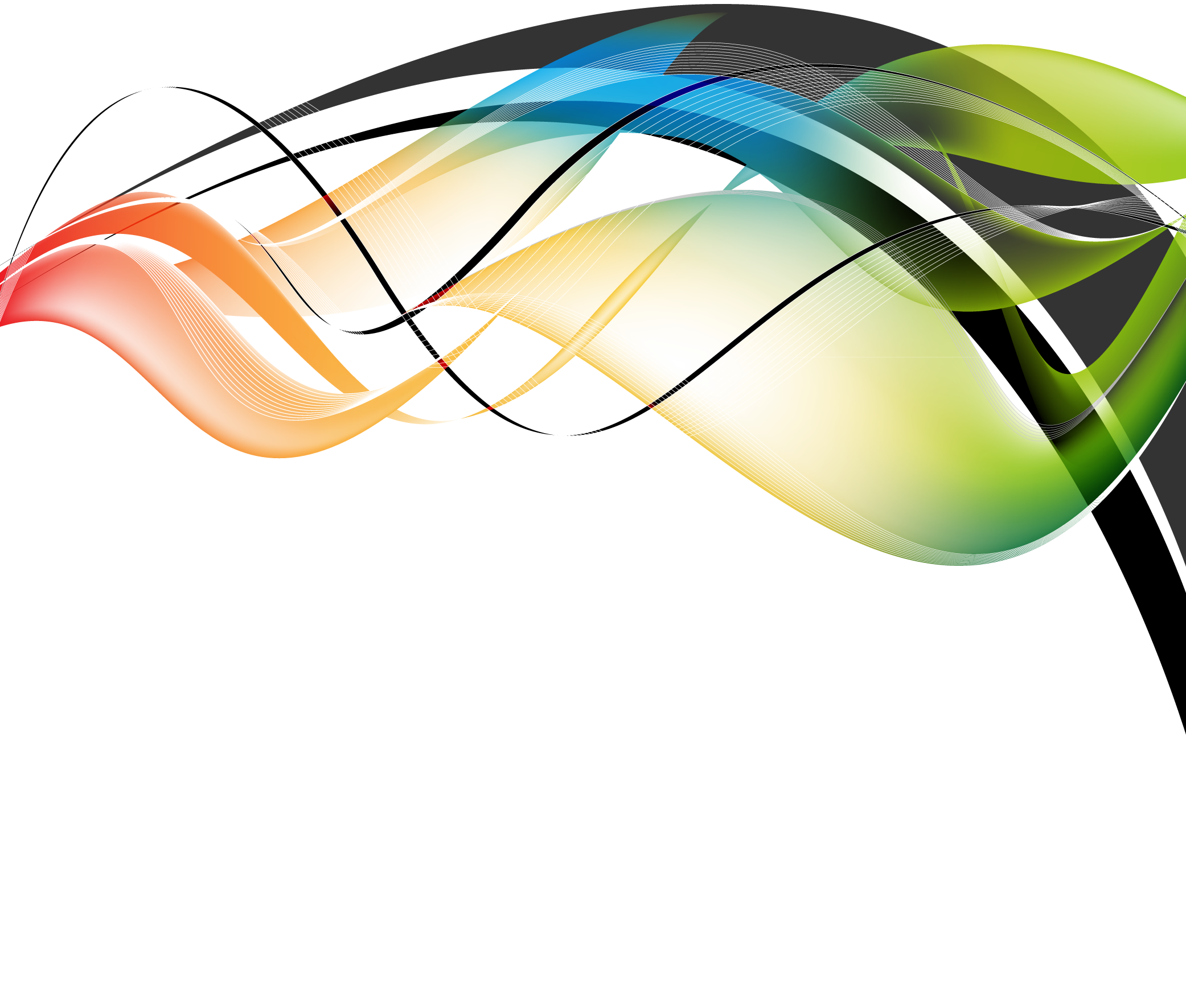 The Liturgy of the Word
General Intercessions
OPTION ONE
Proclamation of Praise: Prayer of Thanksgiving
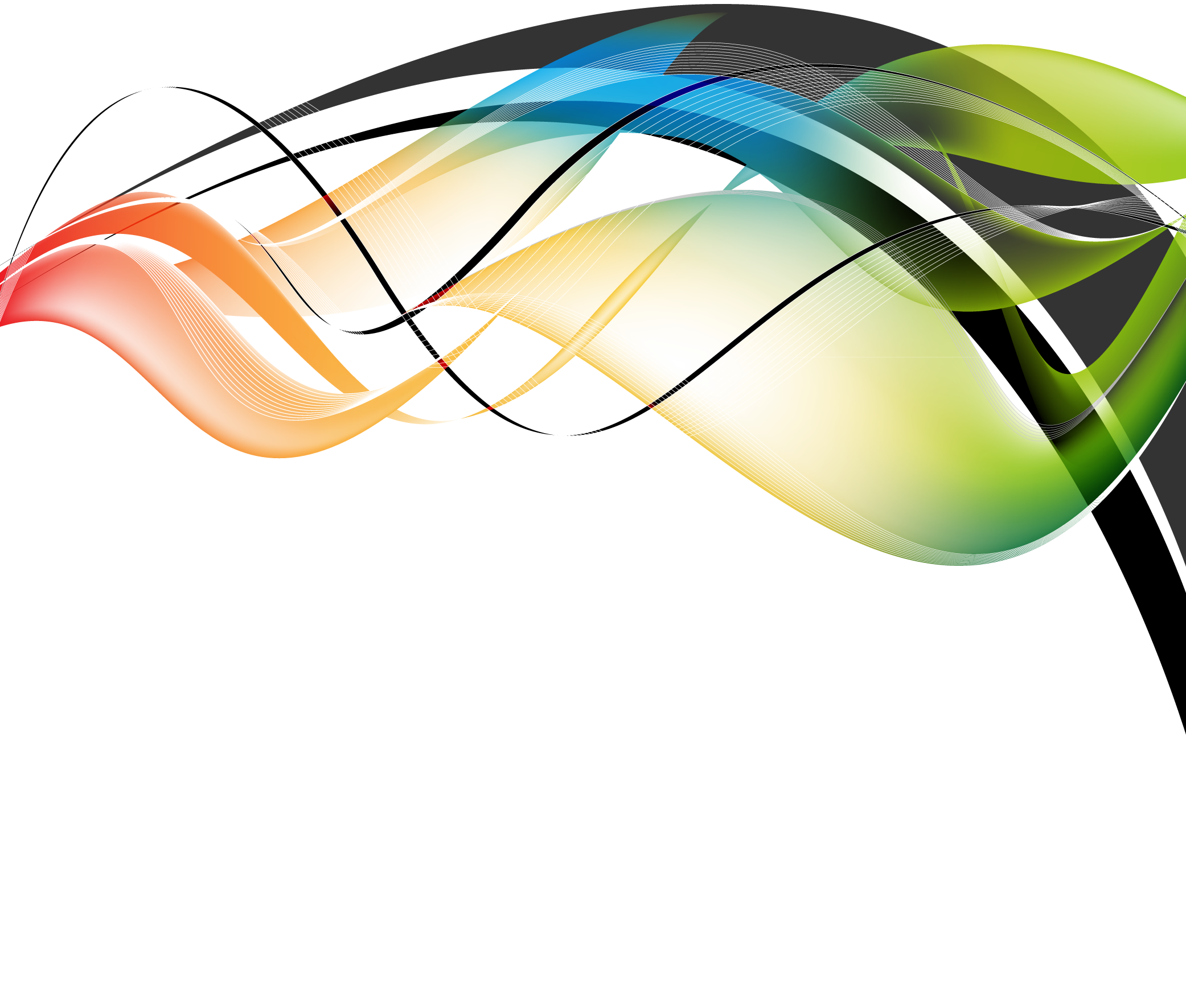 Proclamation of Praise
Prayer of Thanksgiving
Insert Text
OPTION TWO
Proclamation of Praise: Gloria
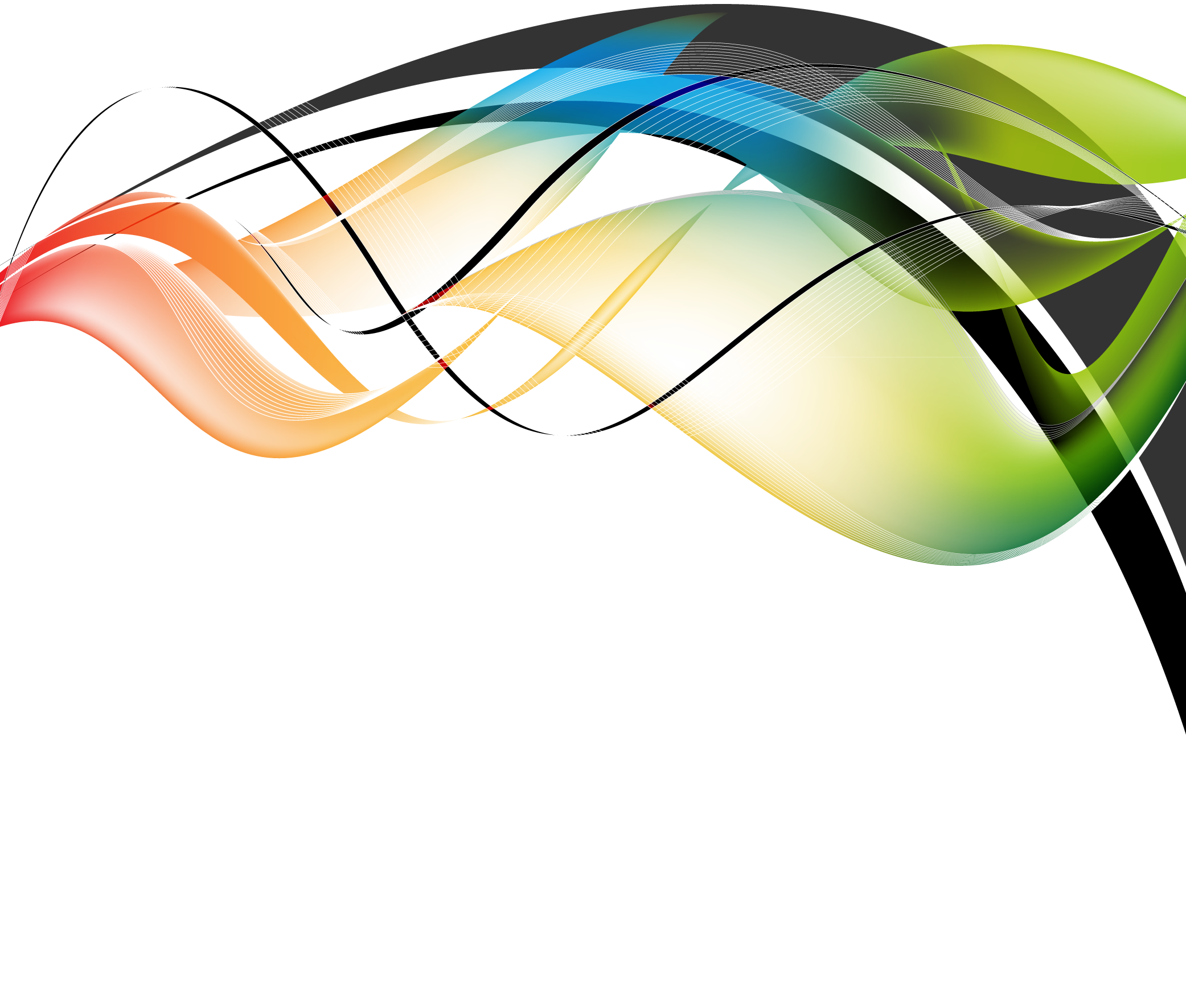 Proclamation of Praise
Gloria
Leader: 	Let us praise God.

All: 	Glory to God in the highest, 
		and on earth peace to people of good will.
We praise you, we bless you, 
we adore you, we glorify you,
we give you thanks
 for your great glory,
Lord God, heavenly King, 
O God almighty Father.
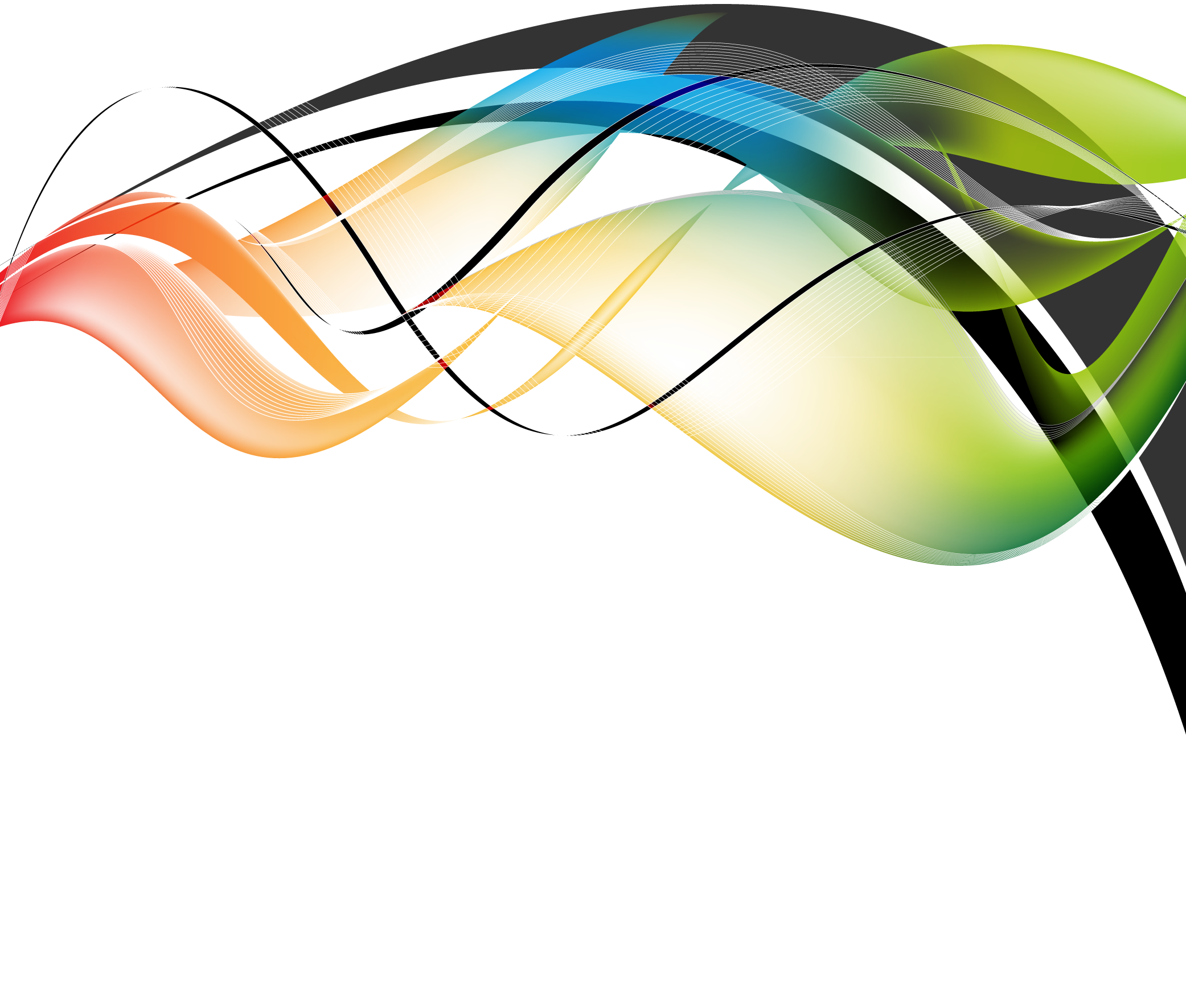 Proclamation of Praise
Lord Jesus Christ, Only Begotten Son,
Lord God, Lamb of God, 
Son of the Father,
you take away the sins of the world, have mercy on us; 
you take away the sins of the world, receive our prayer; 
you are seated at the right hand of the Father, 
have mercy on us. 

For you alone are the Holy One, you alone are the Lord, 
You alone are the Most High, Jesus Christ, 
with the Holy Spirit, in the Glory of God the Father. Amen.
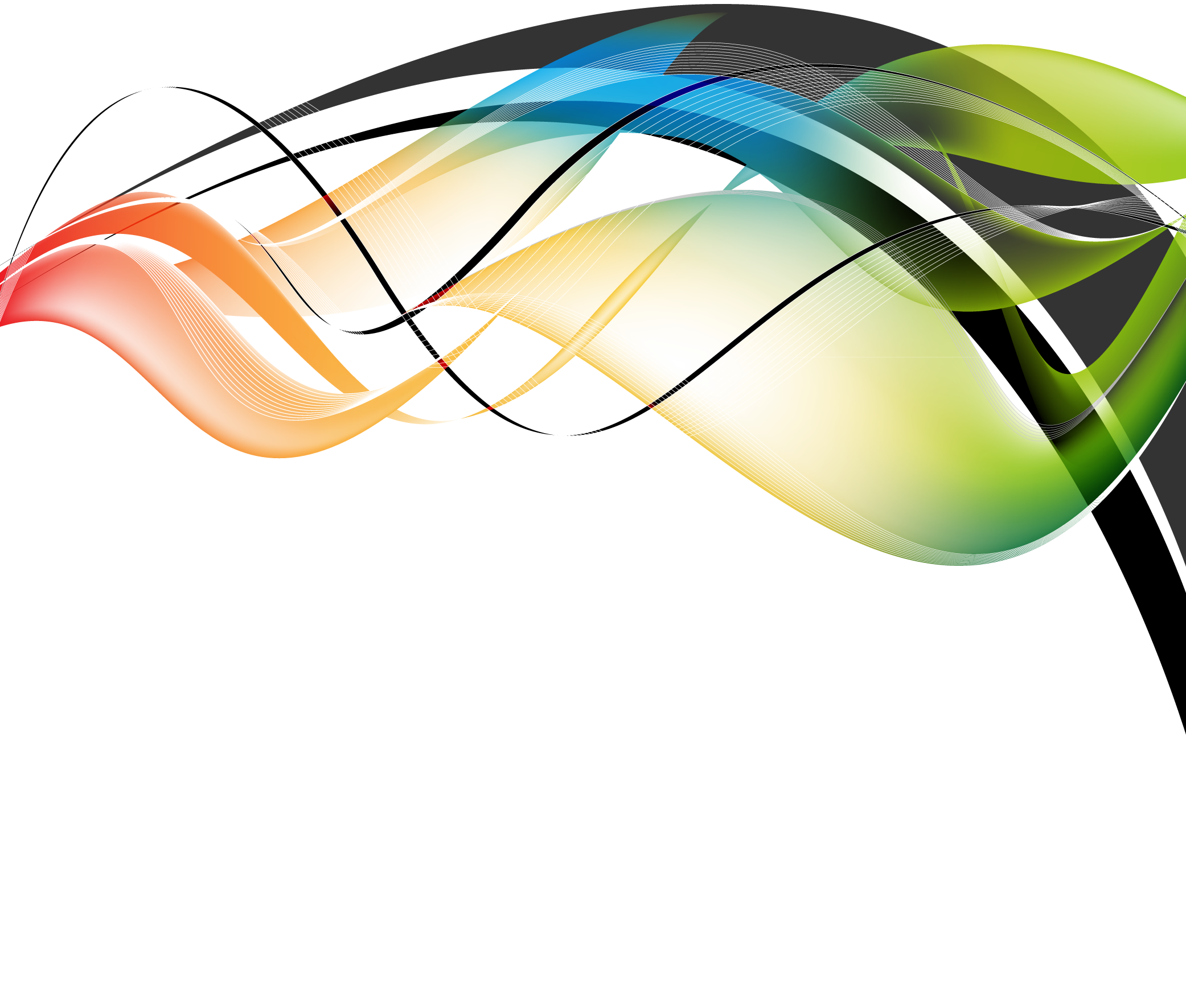 Proclamation of Praise
Sign of Peace
Leader:		Let us offer each other a sign of peace.
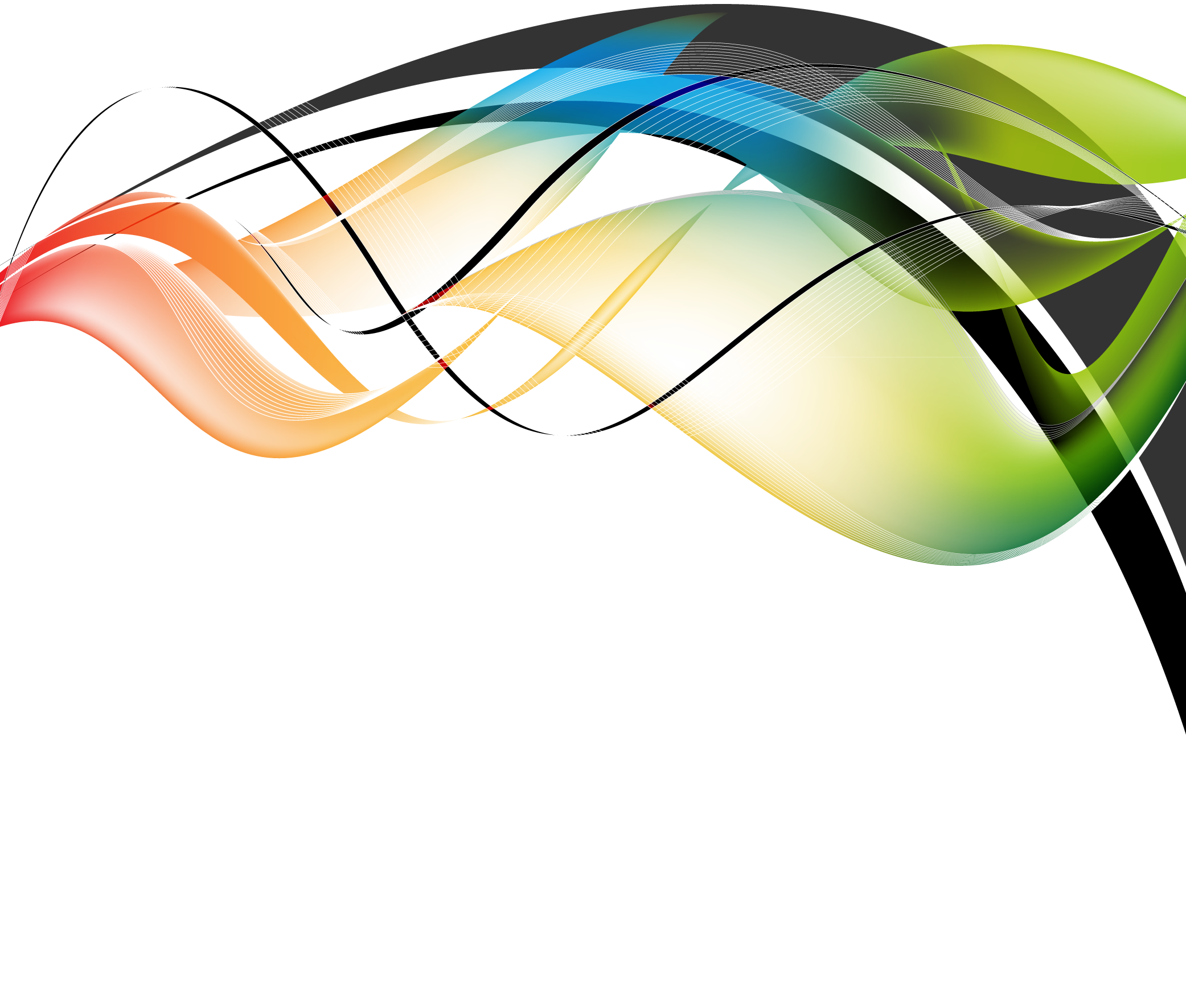 Communion Rite
The Lord’s Prayer
Leader:		At the Saviour’s command and formed by divine 				teaching we dare to say:

All: 		Our Father…
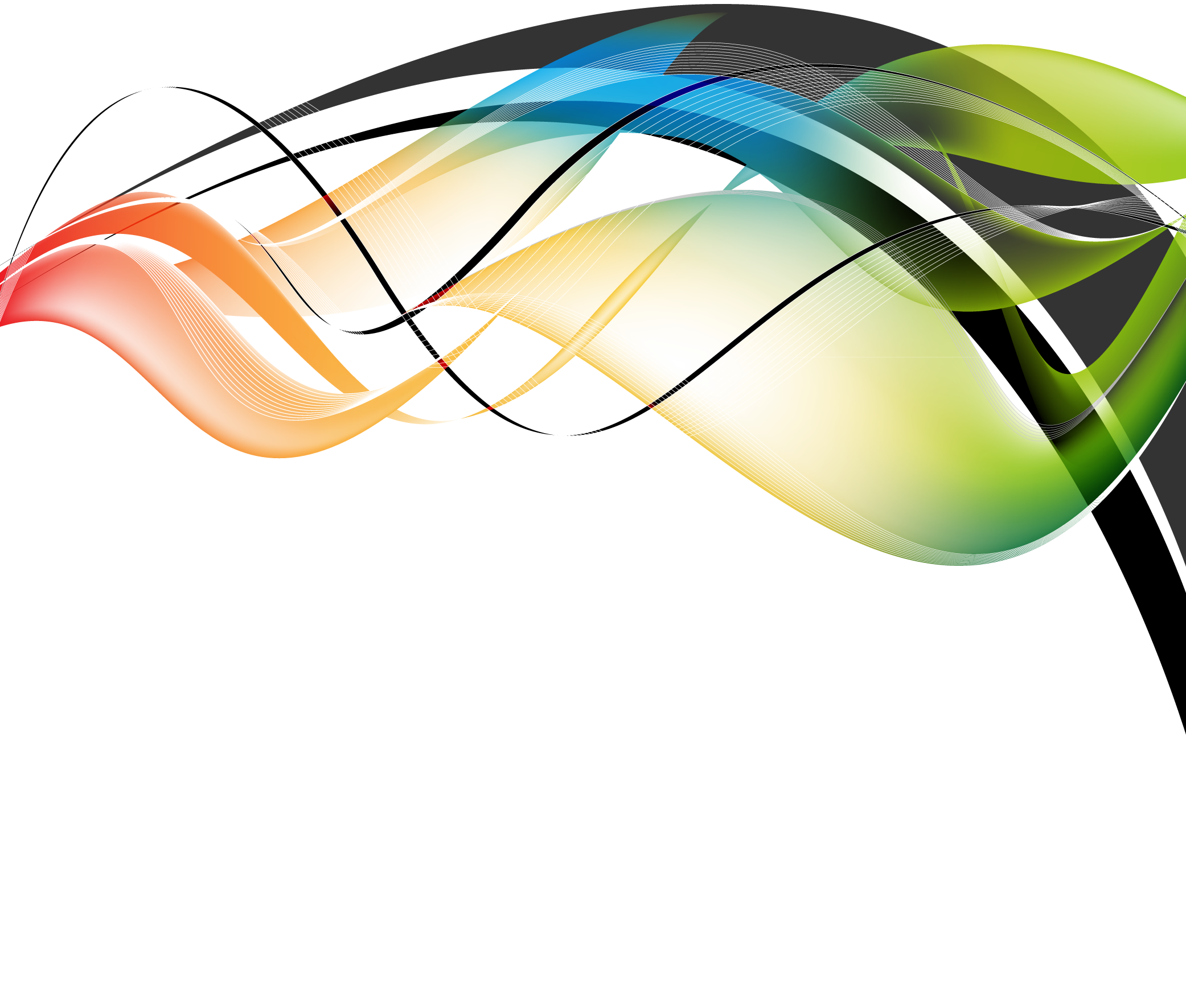 Communion Rite
Invitation to Communion
Leader:	Behold the Lamb of God
behold him who takes away the sins of the world.
Blessed are those called to the supper of the Lamb.

All: 	Lord, I am not worthy
		that you should enter under my roof,
		but only say the word
		and my soul shall be healed.
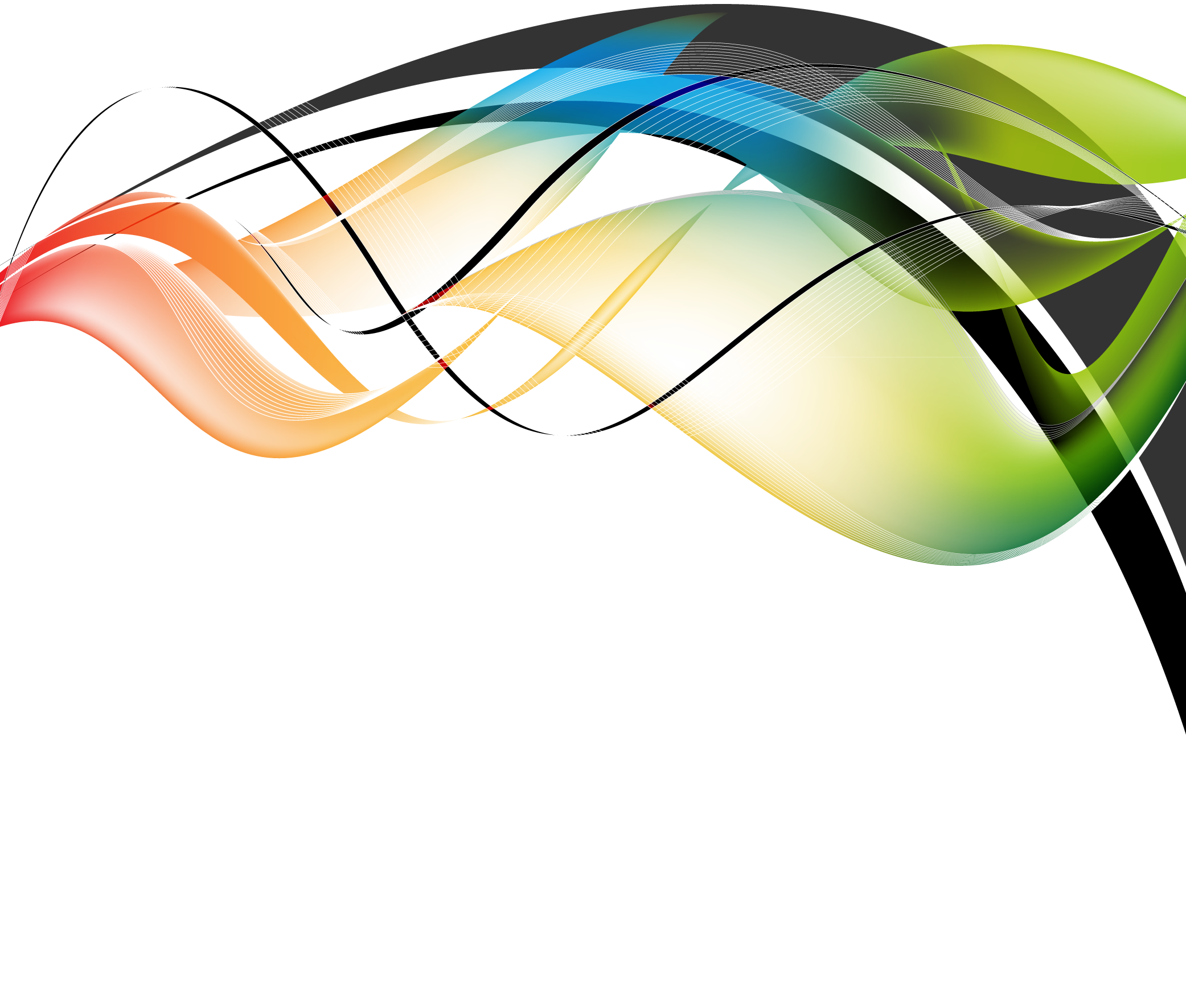 Communion Rite
Prayer after Communion
Leader:	Let us pray.

		
		God blessings,
		We have been fed at this table with the bread of heaven.
		Give us the food always,
		That it may strengthen your love in our hearts
		And inspire us to serve you in our brothers and sisters.
		Grant this in the name of Jesus Christ our Lord.

All:	Amen.
OPTION ONE
Concluding Rite: Blessing
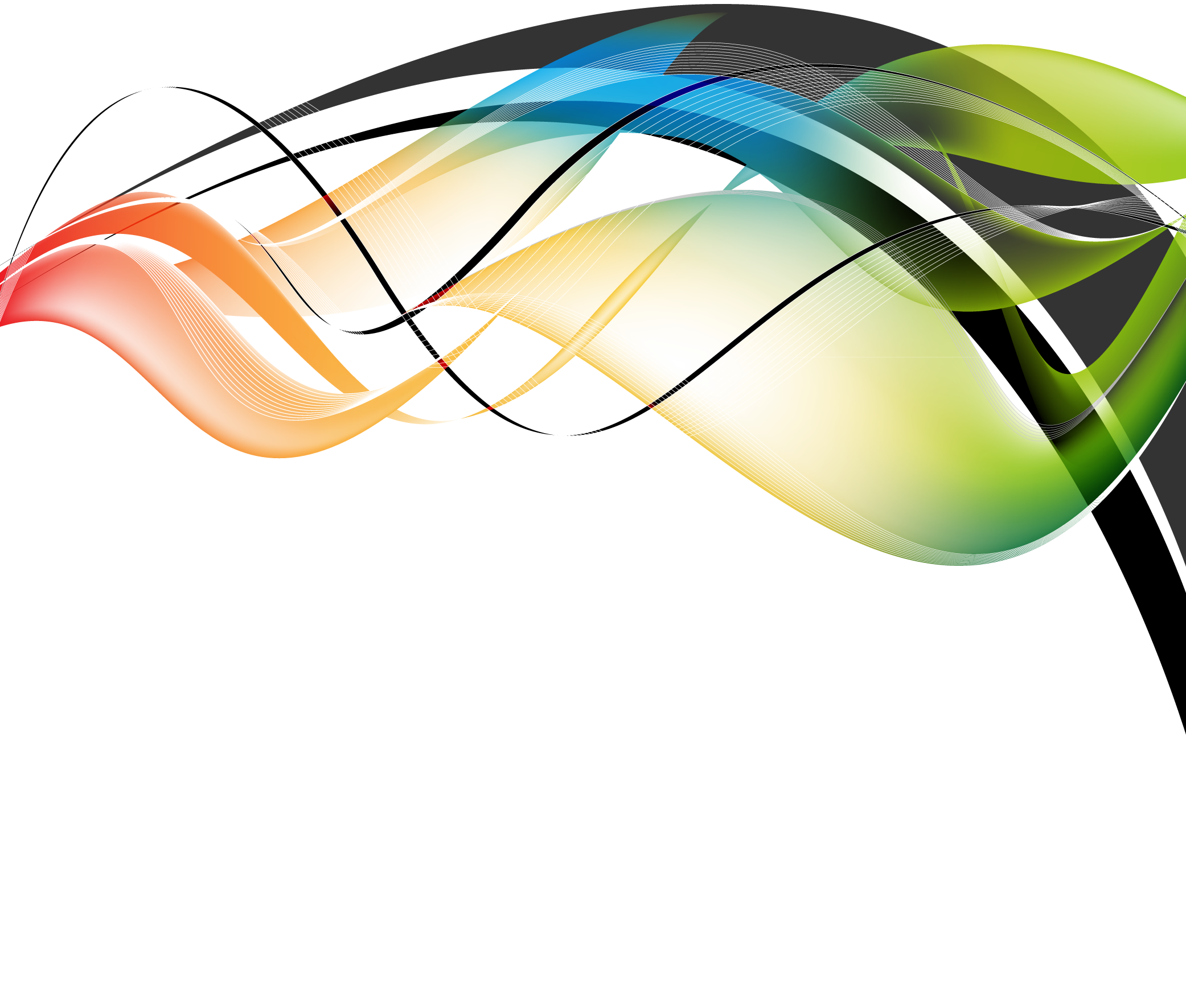 Concluding Rite
Blessing
Leader:	May the God of hope fill us with every joy in believing.
		May the peace of Christ abound in our hearts.
		May the Holy Spirit enrich us with gifts for service
		Now and forever.

All:	Amen.
OPTION TWO
Concluding Rite: Blessing
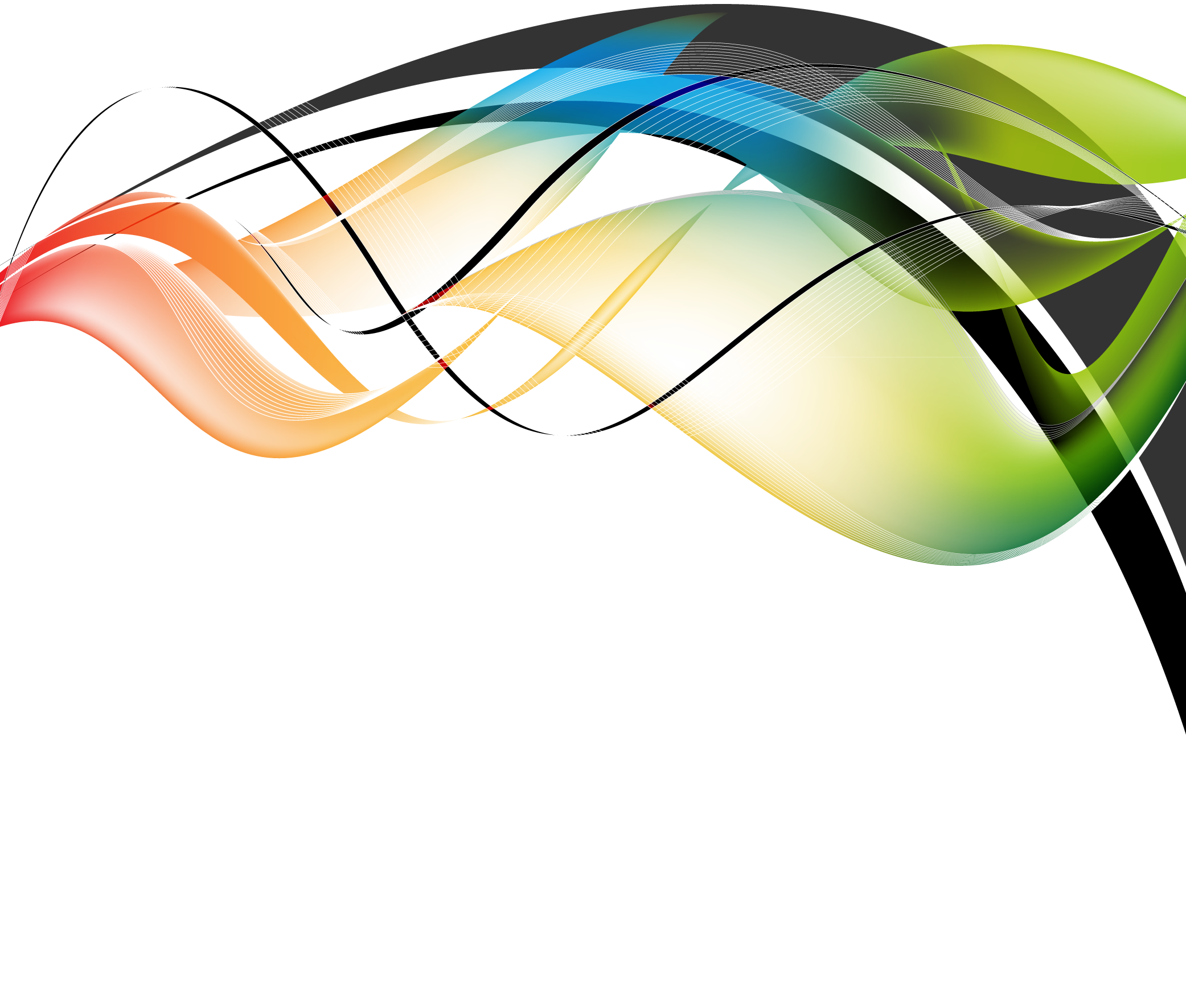 Concluding Rite
Blessing
Leader:	May the Lord bless us and keep us.
All:	Amen.

Leader:	May his face shine upon us and be gracious to us.
All:	Amen.

Leader:	May he look upon us with kindness and give us peace.
All:	Amen.

Leader:	May almighty God bless us, the Father, and the Son, and 			the Holy Spirit.
All:	Amen.
OPTION THREE
Concluding Rite: Blessing
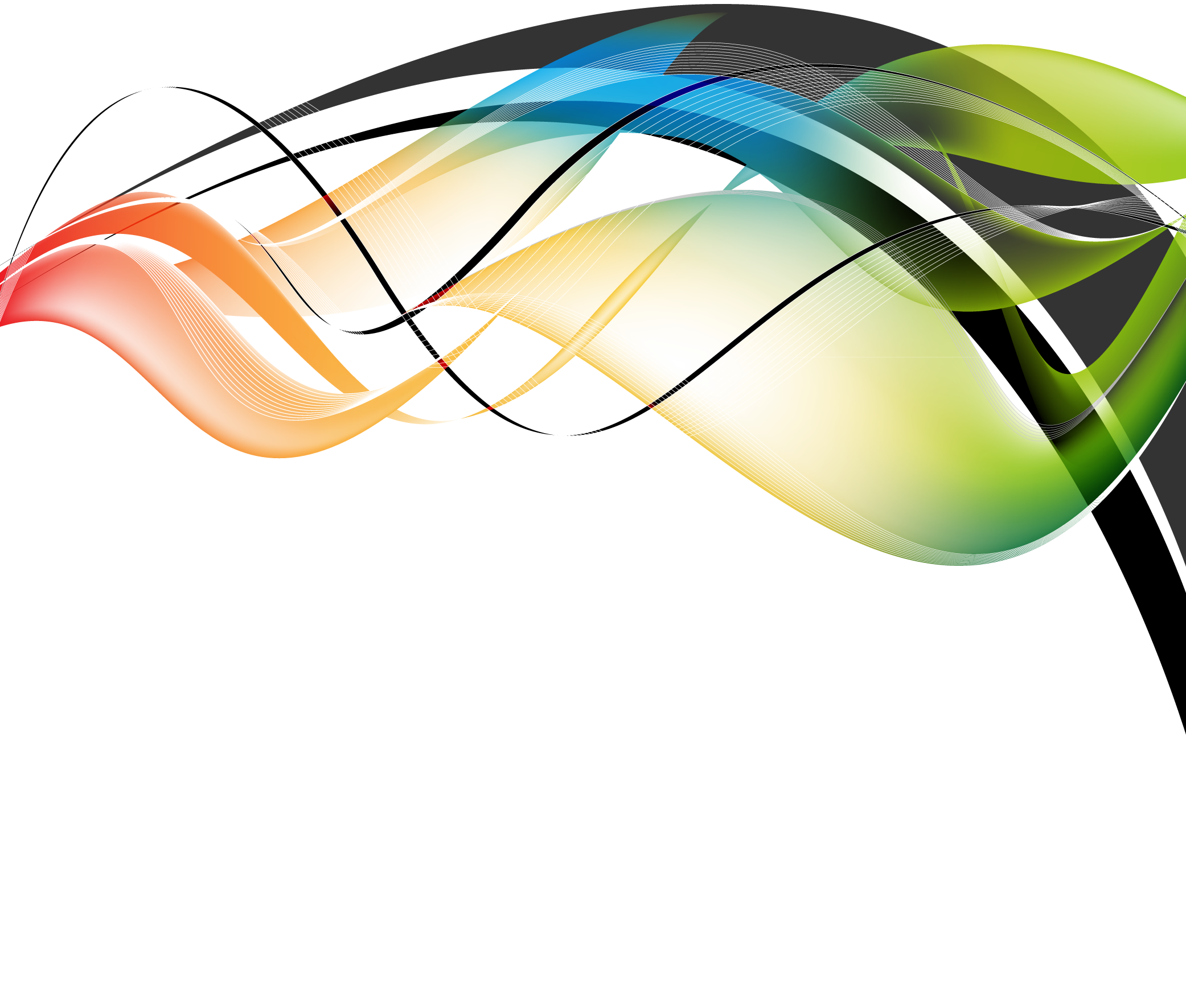 Concluding Rite
Blessing
Leader:	May the peace of God
		which is beyond understanding
		keep our hearts and minds
		in the knowledge and love of God
		and of his Son, our Lord Jesus Christ.
All:	Amen.
 
Leader:	May almighty God bless us,
		the Father, and the Son, and the Holy Spirit.
All:	Amen.
OPTION FOUR
Concluding Rite: Blessing
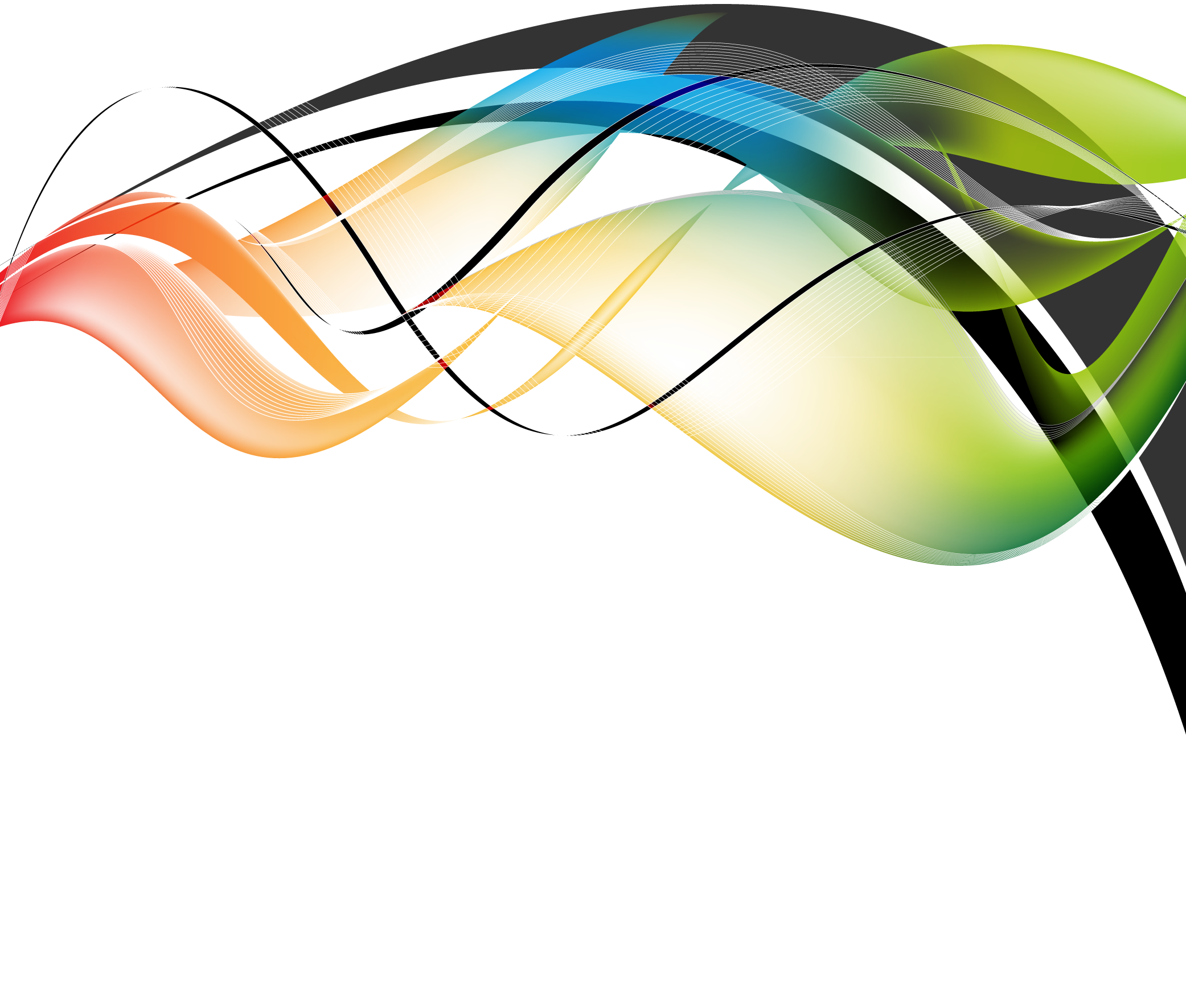 Concluding Rite
Blessing
Leader:	Let us go in peace to love and serve the Lord.
All:	Thanks be to God.
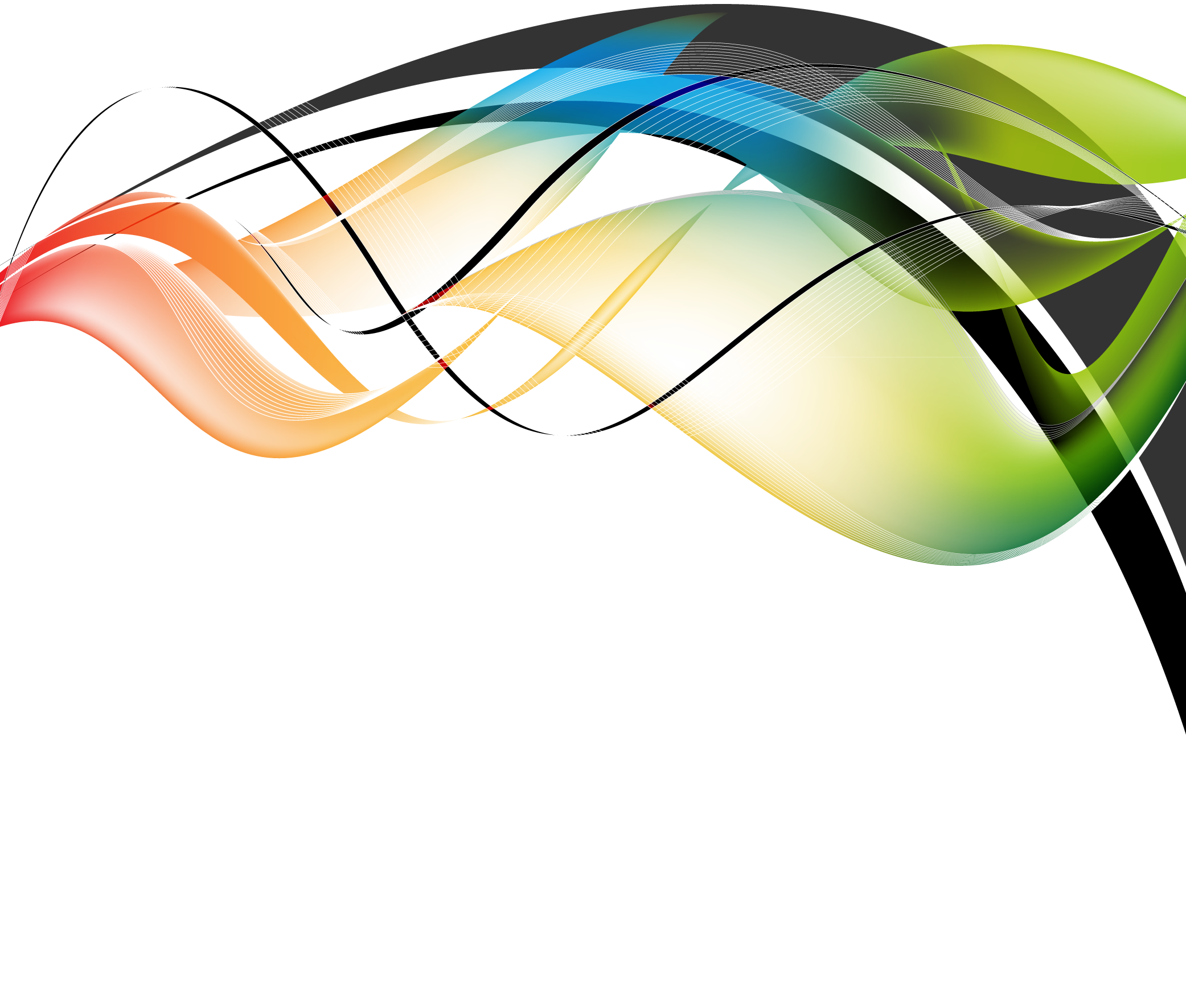 Concluding Rite
Concluding Song
INSERT SONG TEXT